Fundamentals of Computing
Lec 6
Can we compute anything?
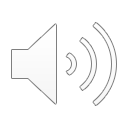 1
The story so far
CMOS is great for operations like fast digital addition

It encodes info as specific binary strings of 1s and 0s, and operates using fast Boolean logic gates driven by light electrons jumping over sizeable, electrostatically tunable energy barriers. 

Standby power dissipation is low because of CMOS architecture. It also allows error correction on static data (memory) using repetition codes and parity bits. 

With dynamic data (logical operations), there is a considerable price for speed and accuracy. 

Biological computers ditch speed and accuracy and look at classical  parallelism. They also use frequency of 0s and 1s rather than the strings themselves, and also employ degeneracy of codons. 

Quantum computers use qubits and quantum parallelism. They cannot use straightforward repetition codes due to no-cloning theorem.
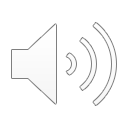 2
Overall structure of this course
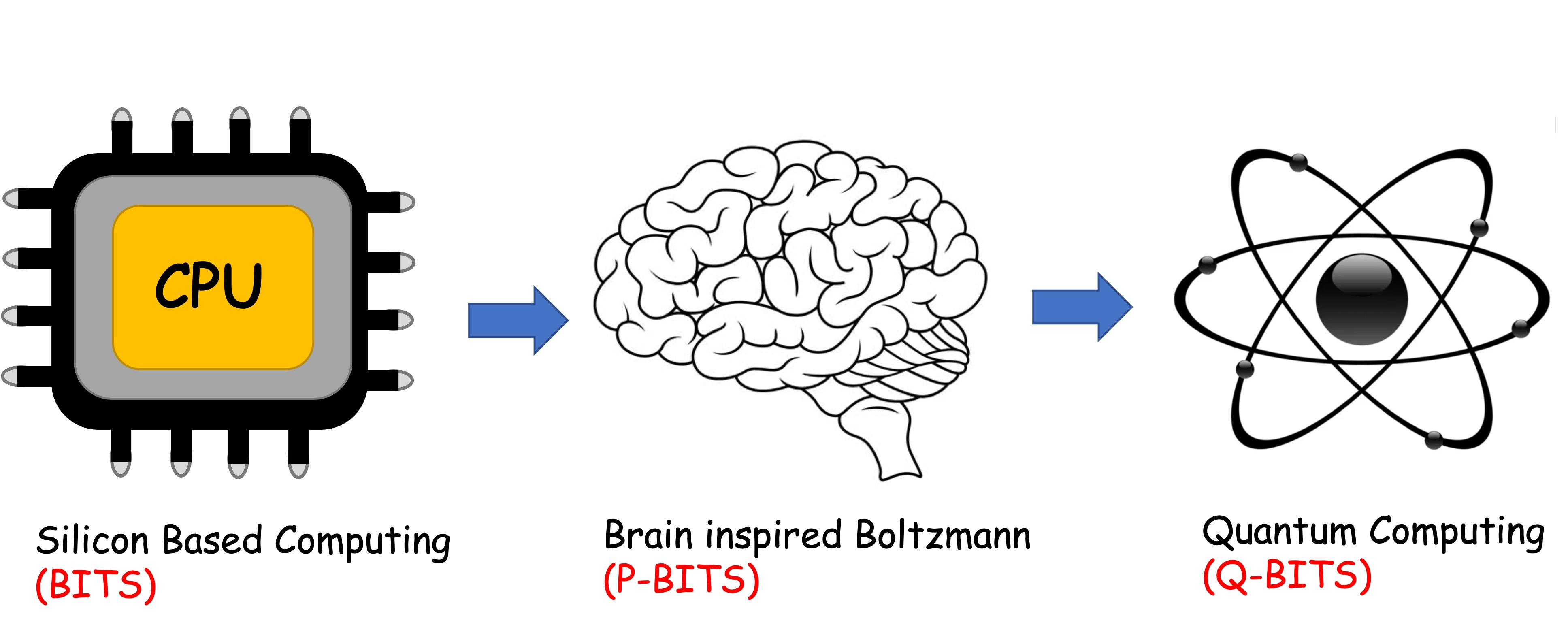 Analog Computing in Carbo

How we train (Supervision)
Physics of Neurons (Boltzmann)
How we learn (time sampling)
Optimizing and Classifying
Transition Theory & Inferencing
Quantum Computing in Magneto

Quantum Spins and Hardware
Interacting Spins
Going parallel: Quantum Physics
Entanglement and Superposition
Cloning and Key Distribution
Quantum Search and Annealing
Quantum Gates and Factorization
Digital Computing in Silico

How we compute (algorithms)
How we add (Gates)
How we add quickly (CMOS)
How we fix errors
Thermodynamics of Computing
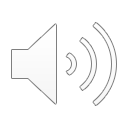 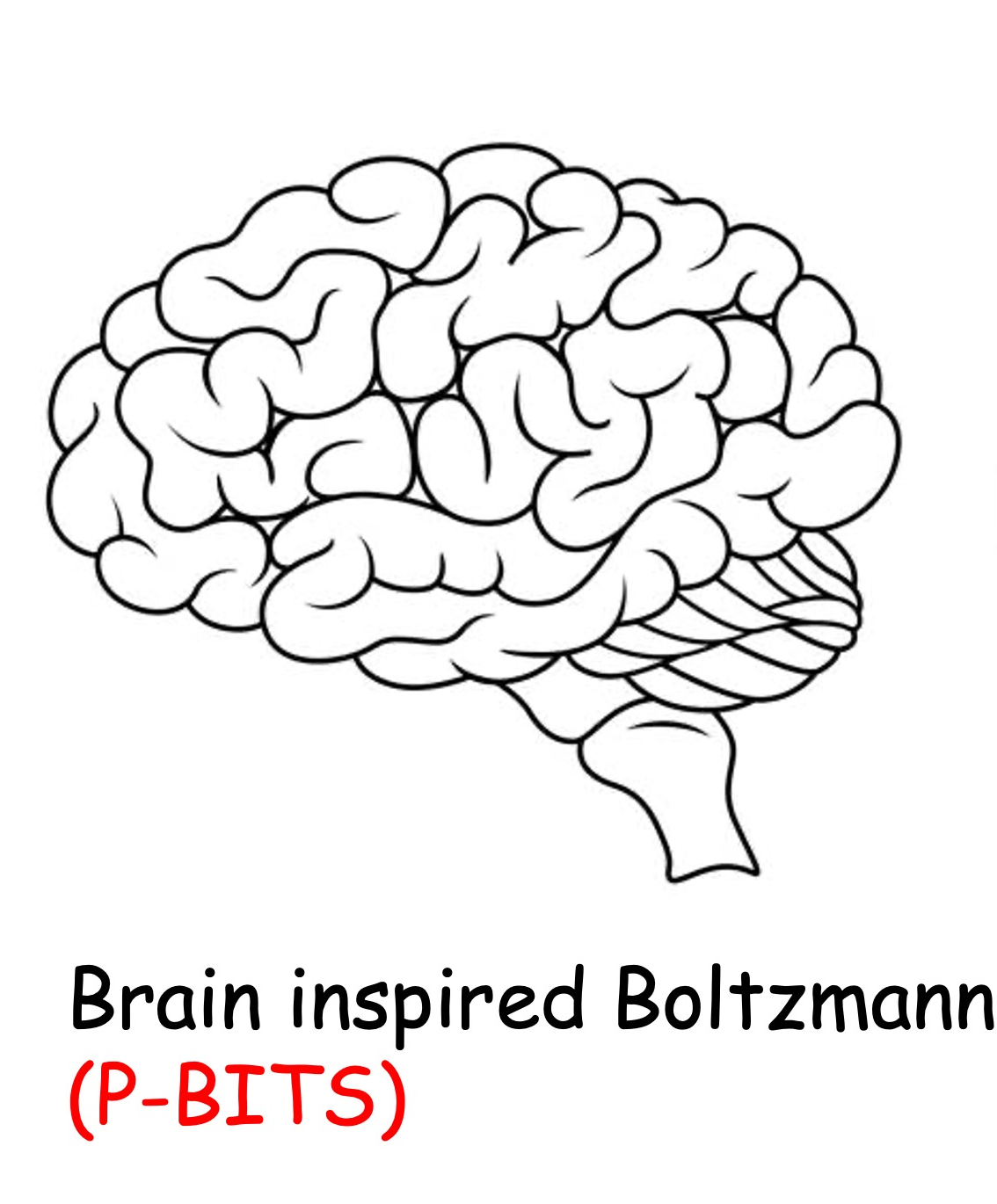 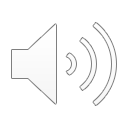 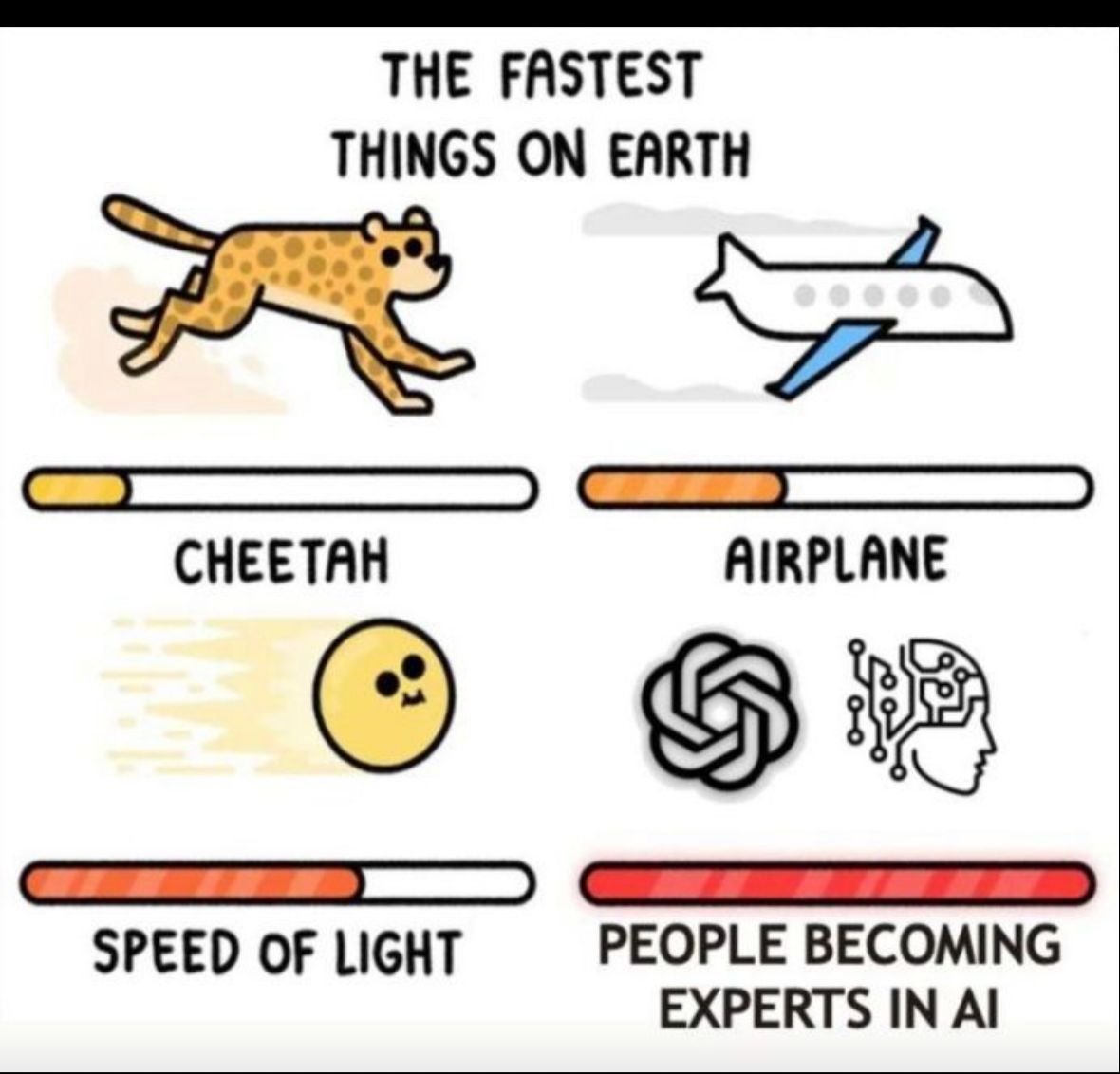 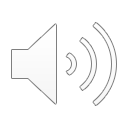 5
Is there an effective procedure for computing anything?
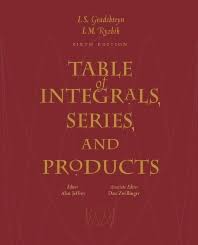 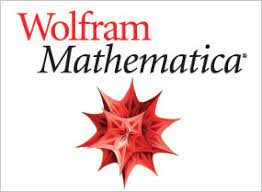 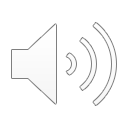 6
Factorization?
Logical inconsistencies
Solve sin(x) = 3  p/2-1.77i – not inconsistent

Find a number N, so that 5 < N < 3
Can every problem be solved?
Would a hypothetical (Turing) machine halt?
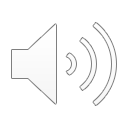 7
6A. State Machines 
(A gadget with an 
effective procedure)
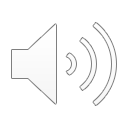 Finite State Automata

Finite # of internal states that change with input
(pre-determined action sequence on input series)
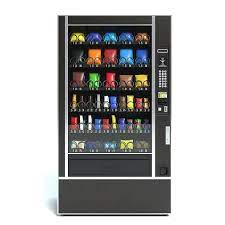 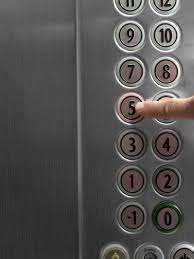 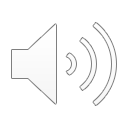 Combo of coins/buttons
Floor inputs
Finite State Diagram
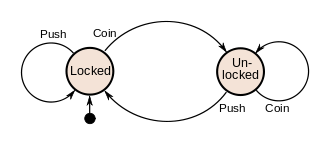 Coin operated Turnstile
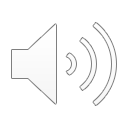 Could be complicated, but abstracted away
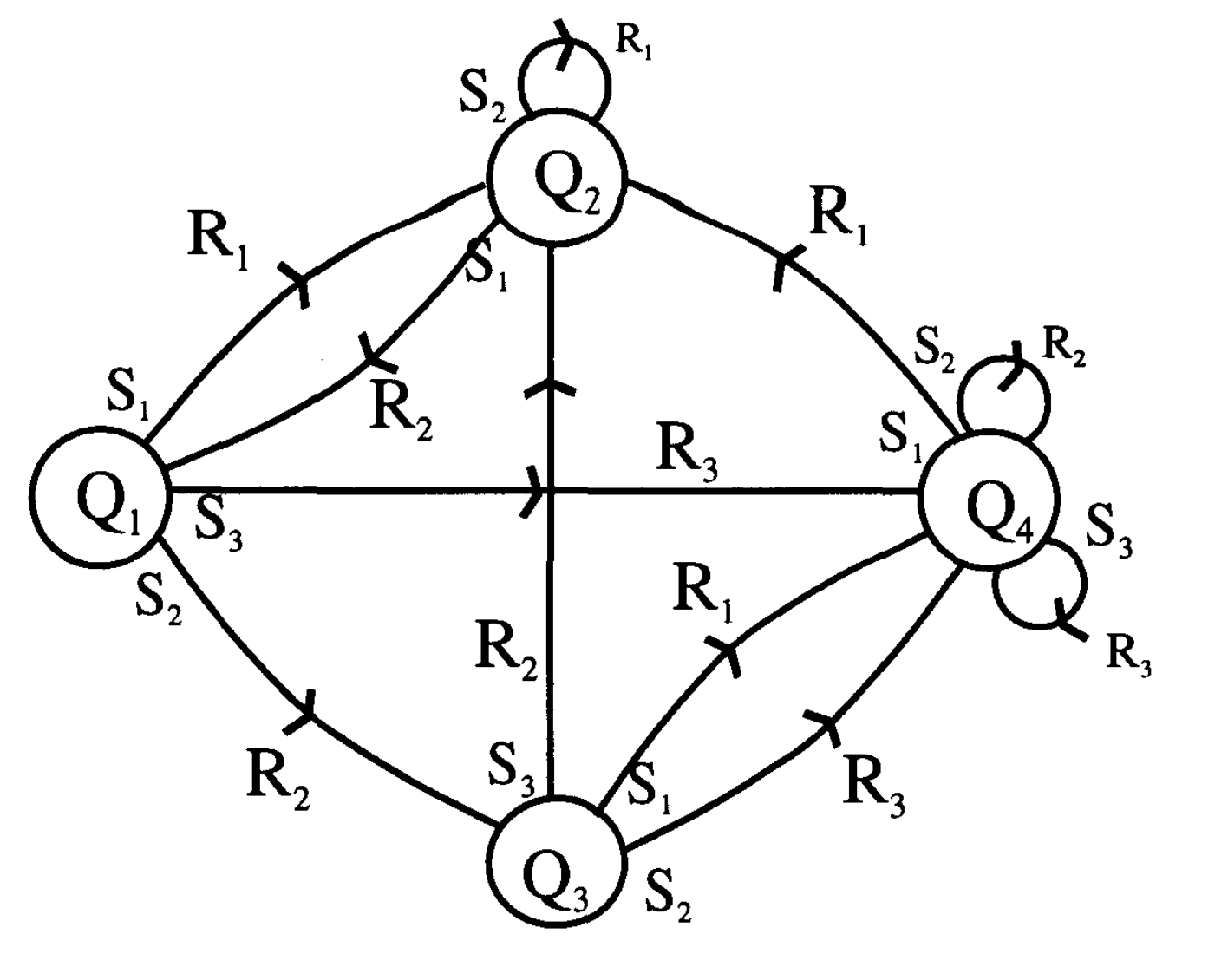 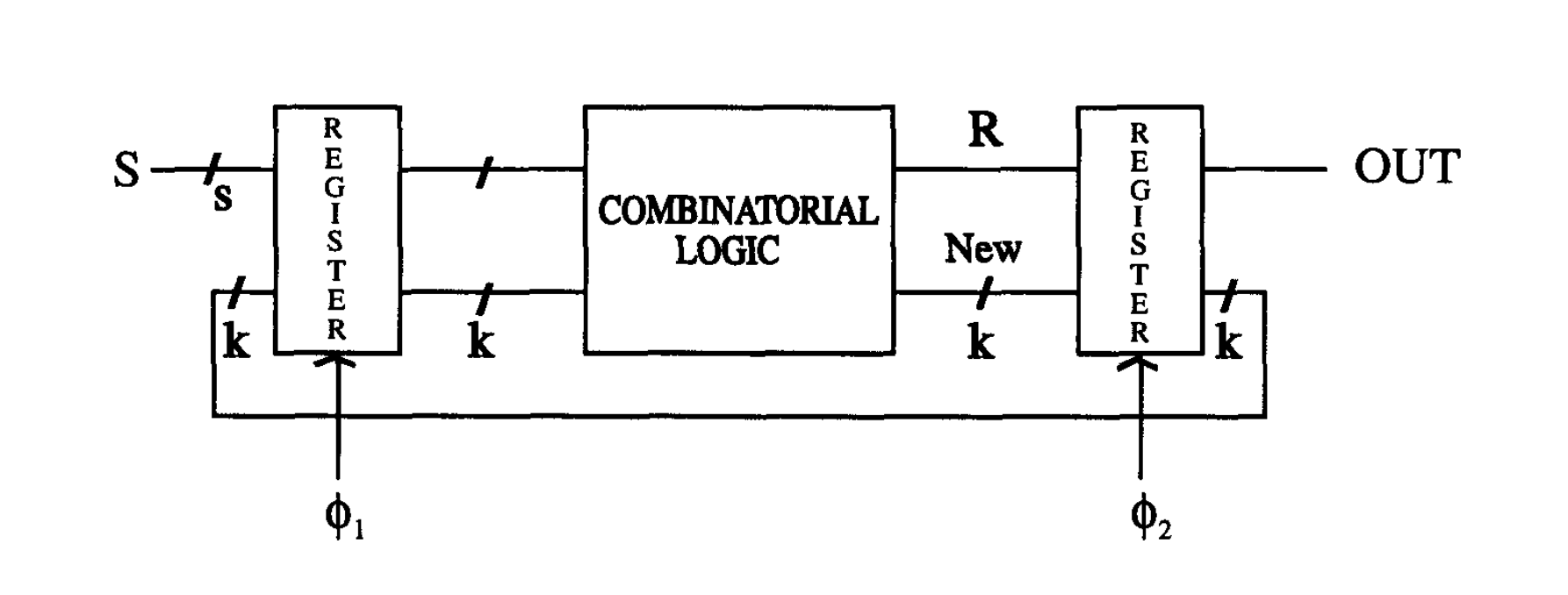 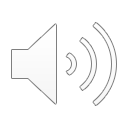 11
Turing machine

Infinite tape (memory), Infinite time
Read-write head
Instruction sets, state register (how to move)
Sequential access (different from RAM)
Deterministic algorithm
Halting Problem
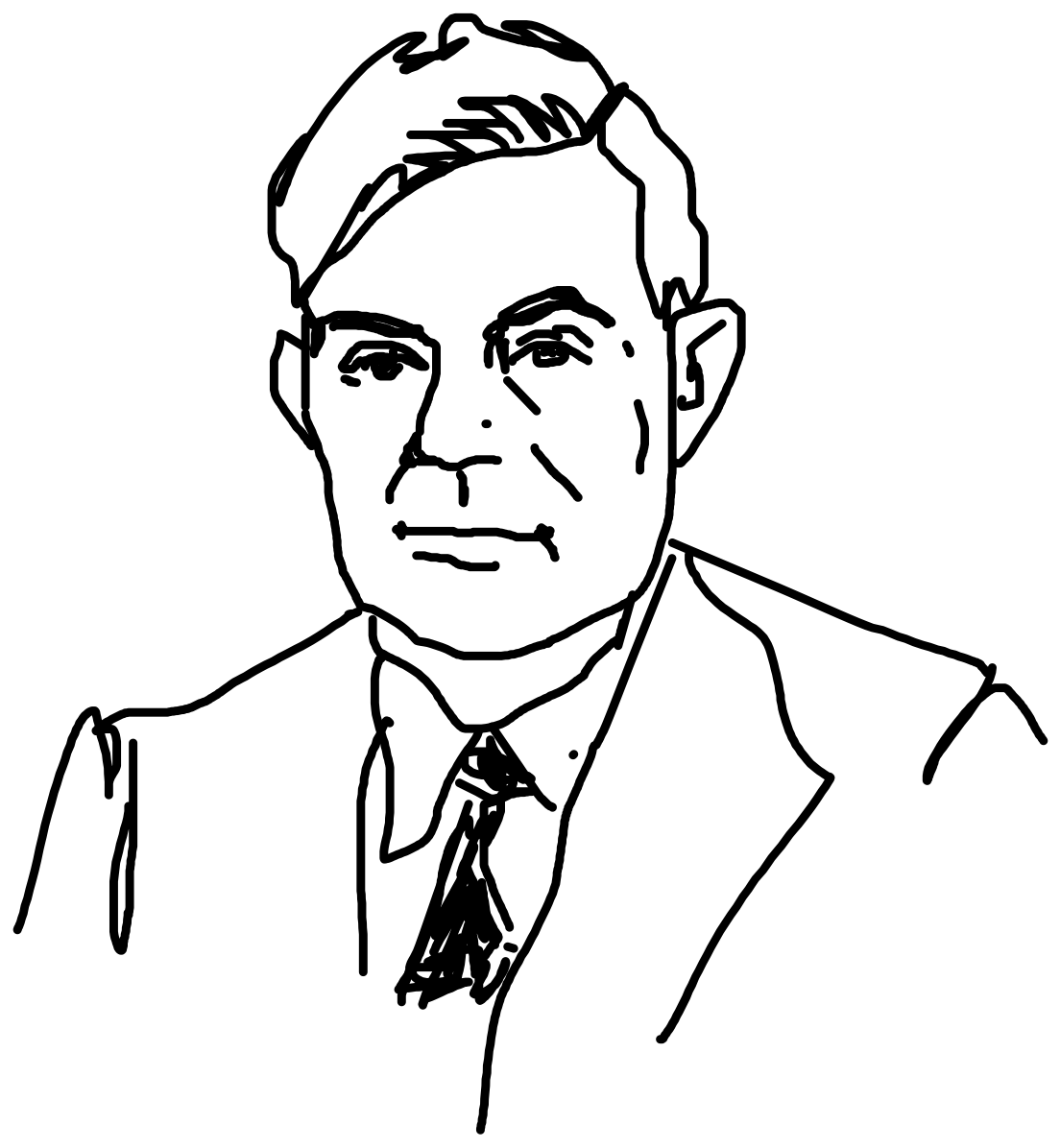 Alan Turing
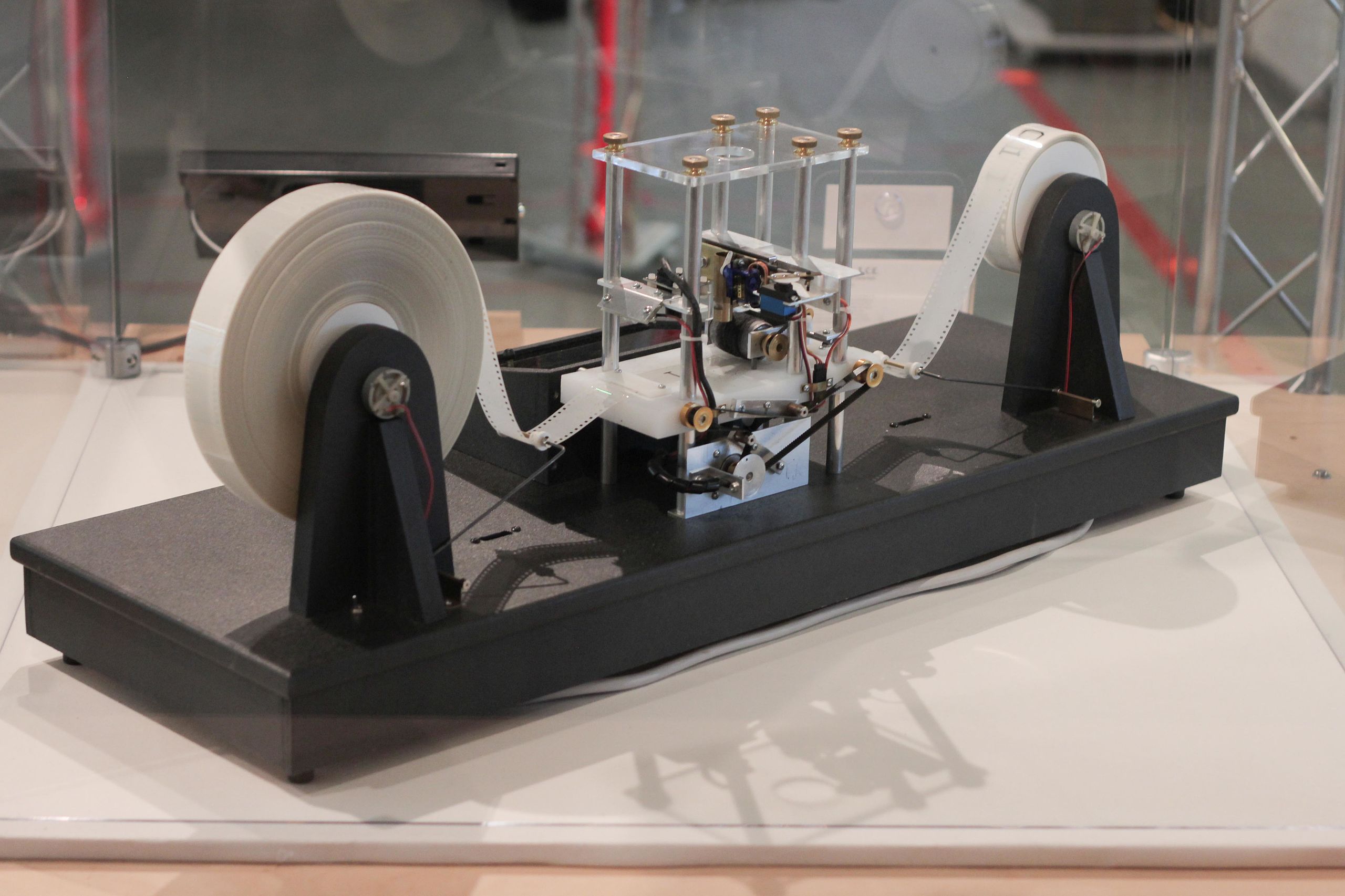 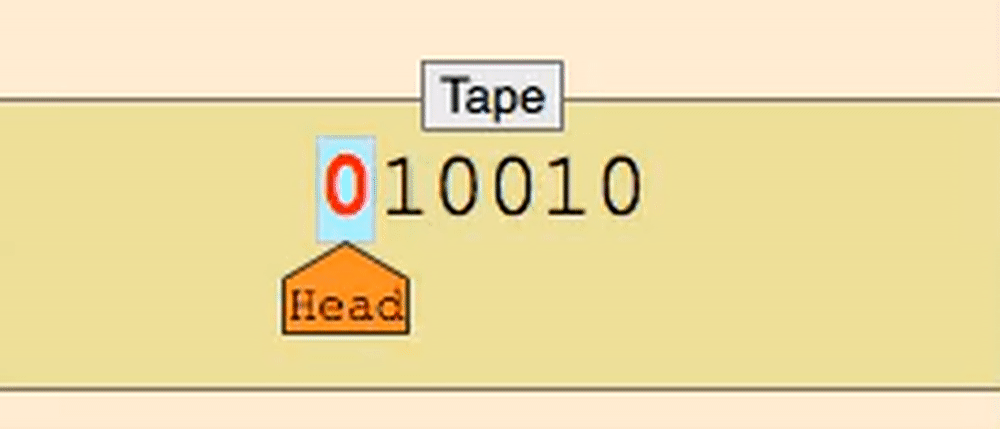 https://brilliant.org/wiki/turing-machines/
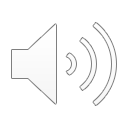 12
Non Turing: Random Access Computer
Turing complete

“universal”  Replicate an arb Turing machine
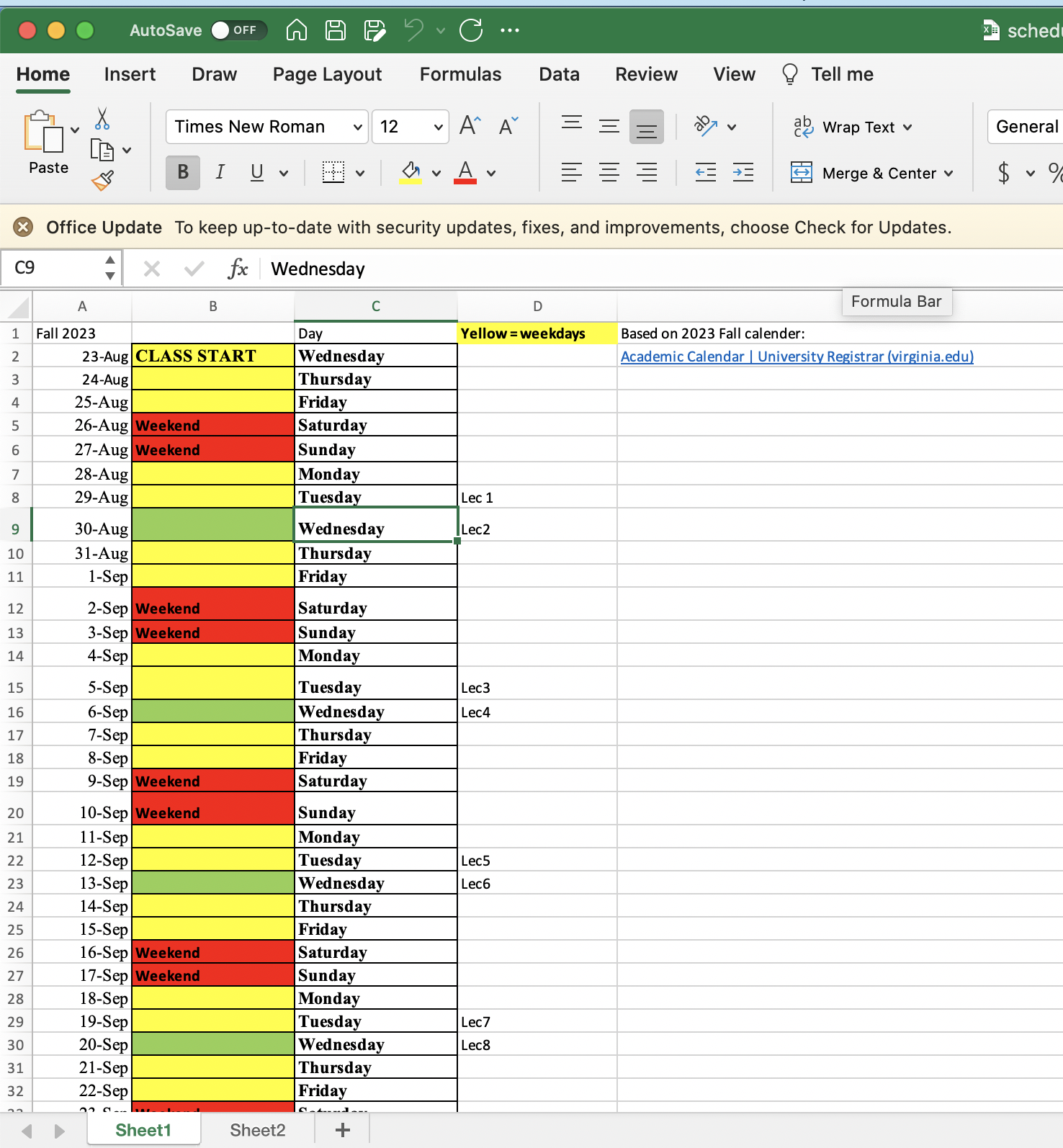 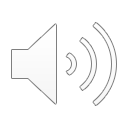 13
Needs a quintuple
Infinite memory
Read-Write head
State Register
Instructions
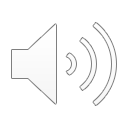 Parity Check Machine
0: even parity  another 0 keeps it even (0)
		       another 1 turns it odd (1)
1: odd parity  another 0 keeps it odd (1)
		       another 1 turns it even (0)
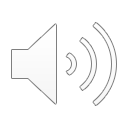 Turing Machine for Parity check
0
1
E
1
0
S
0
1
0
0
1
0
0
0
1
0
1
0
Read/Write/State change as before exceptMove direction, Start, Halt
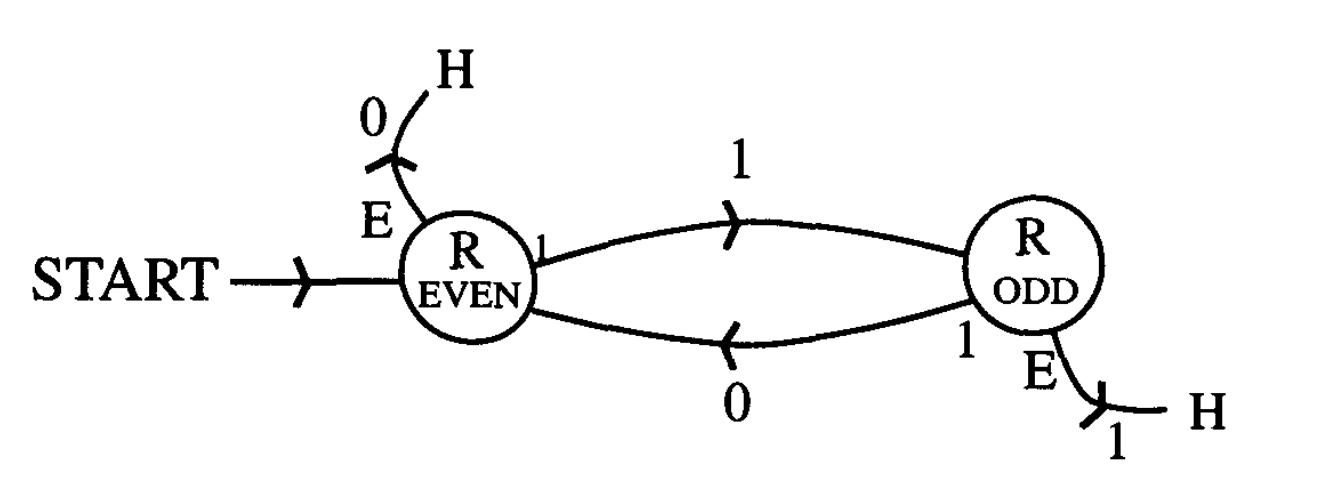 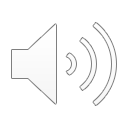 Turing Machine for parenthesis
E
E
H
X
X
X
X
X
X
0
FSM + Start-Stop and move
Two diff L states 
one after ) another after E
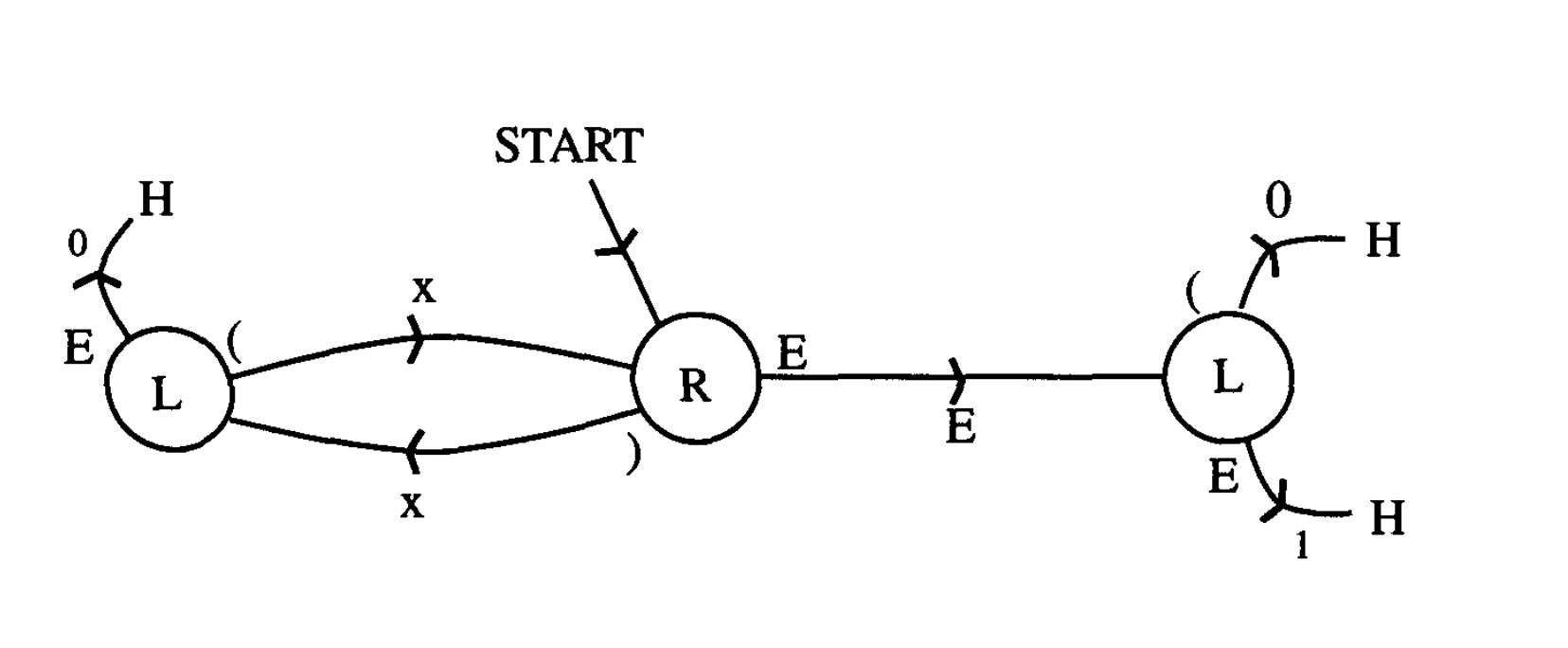 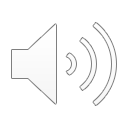 Turing Machine for addition (4 + 3 = 7)
0
B
B
0
B
0
0
0
0
B
0
0
0
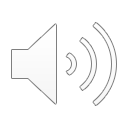 Turing Machine for Location
Target
Mismatch
Success
x
x
x
x
Y
x
A
1
0
B
0
1
1
1
1
1
0
1
A
B
B
1
If mismatch move right to X then back to Y
Flip numbers to letters along the way
If match, flip and move left to Y
Mismatch is outer loop
Note 1st target
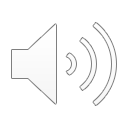 Match is Inner loop
Turing Machine for Location
Target
Match !!
Success
x
x
x
x
Y
x
B
A
1
0
B
0
1
1
1
1
1
0
1
A
B
B
1
0
1
If mismatch move right to X then back to Y
Flip numbers to letters along the way
If match, flip and move left to Y
A
B
B
Mismatch
Mismatch is outer loop
Note 1st target
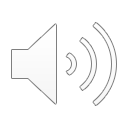 Match is Inner loop
Turing Machine for Location
Target
Success
x
x
x
x
Y
x
B
A
A
1
0
B
0
1
1
1
1
1
0
1
1
0
B
A
B
B
1
0
1
If mismatch move right to X then back to Y
Flip numbers to letters along the way
If match, flip and move left to Y
COPY
A
B
B
Mismatch is outer loop
Note 1st target
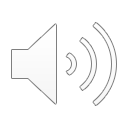 Match is Inner loop
Turing Machine for Copy
Target
x
x
x
B
A
Y
x
AB    AA
BB    AB
BA    01
A
1
0
0
0
0
B
1
0
A
B
B
1
0
1
H
A
B
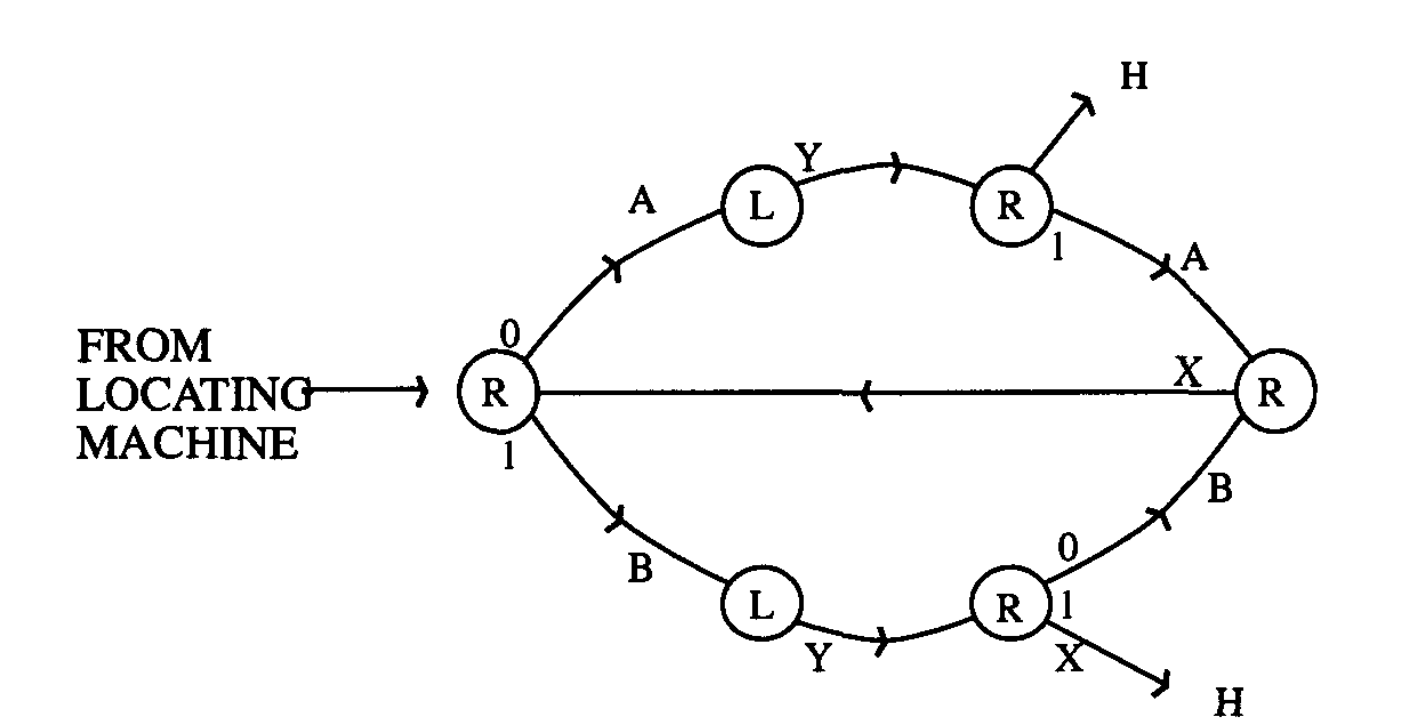 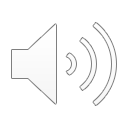 What computers may not be able to do: Halting problem
Logical Paradox
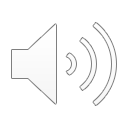 Can we determine if every program will halt or not?  NO
In practice with finite memory  YES (jus wait and see  )
Human consciousness is non-algorithmic and cannot be described by a Turing machine. 

QM (‘collapse of wavefunction’) essential for understanding human consciousness (microtubules allow superposition). This is a controversial assessment, but a huge improvement over random assertions of ‘quantum consciousness’…
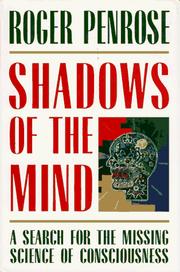 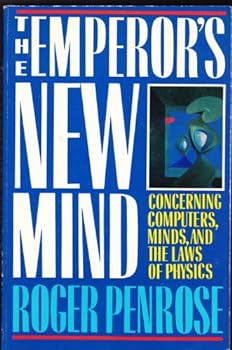 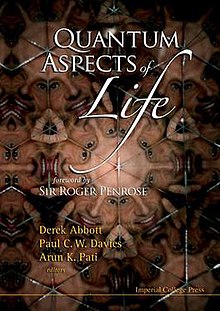 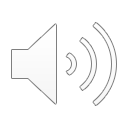 24
Neuromorphic Computing is Turing complete
Can emulate an universal Turing machine  gets
you to an answer if infinite runtime/memory
straight-line sequences of code 
if-then-else - iteration
unbounded iteration (e.g., while loops) - recursion
Non-Turing Languages
Remove while loop  can’t do a computation that is endless
(i --> i+1) 
HTML (just represent data, not computation)
Bitcoin Blockchain (cannot do loops, arb read/writes from memory)
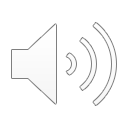 6B. Solving difficult problems
-- Computational Complexity
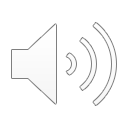 Calculating sums etc are ‘easy’. CMOS does that very
quickly. We keep pushing our limits on this.

There are problems that are fundamentally harder
to solve. They need an entirely different approach.
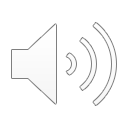 27
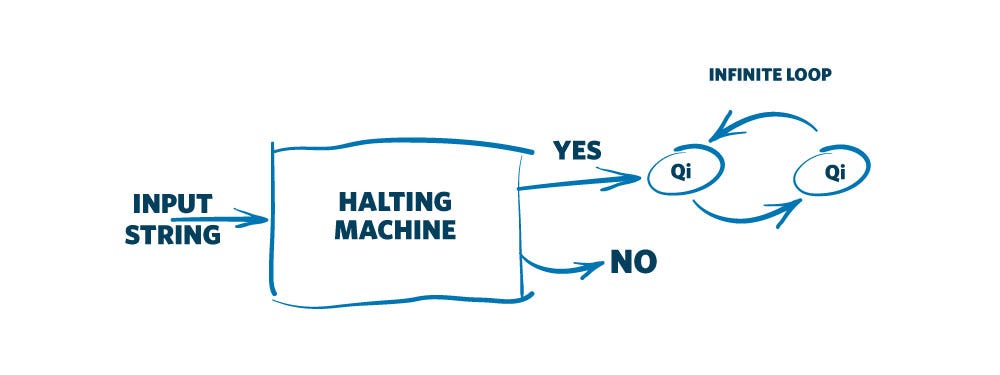 Turing Halting Pb:
Will the code 
get stuck 
in a loop?
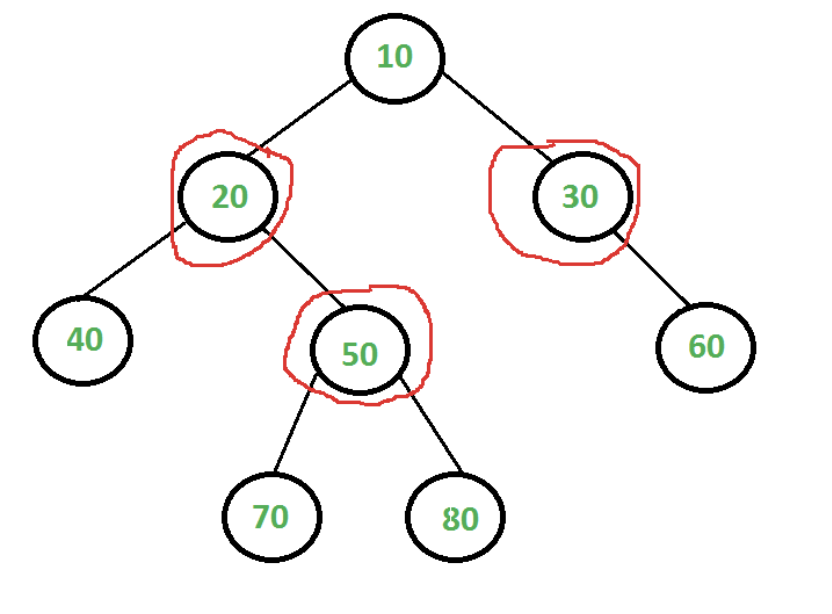 NPC: Solve NP, Cerify P
Polynomial equiv of SAT
NPI:
NPH: Solving takes NP
NP: Certify in P
Vertex covering:
Min set of vertices
that cover every edge
of an undirected graph
Good example?Conjectures exist…
P-time solution
P-time certification
P: Solve & certify in P
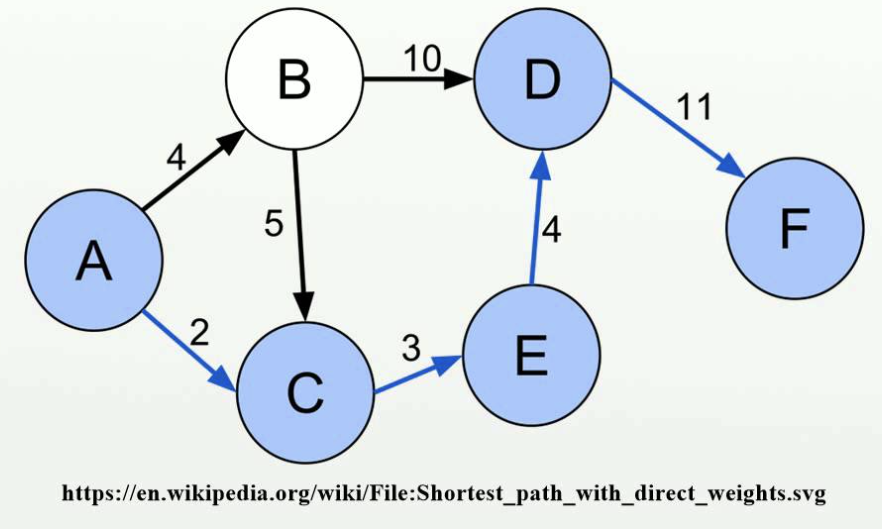 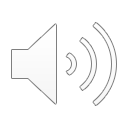 Shortest path in a weighted
network (Dijkstra)
28
P-time solution
P-time certification
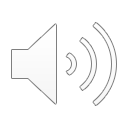 29
Is P = NP ??
Karp’s 21 NP-complete problems (polynomial equiv of SAT)
Satisfiability: the boolean satisfiability problem for formulas in conjunctive normal form (SAT)
0–1 integer programming (only the restrictions must be satisfied, with no optimization)
Clique (see also independent set problem)
Set packing
Vertex cover
Set covering
Feedback node set
Feedback arc set
Directed Hamilton circuit (Directed Hamiltonian cycle)
Undirected Hamilton circuit (Undirected Hamiltonian cycle)
Satisfiability with at most 3 literals per clause (equivalent to 3-SAT)
Chromatic number (also called the Graph Coloring Problem)
Clique cover
Exact cover
Hitting set
Steiner tree
3-dimensional matching
Knapsack (Karp's definition of Knapsack is closer to Subset sum)
Job sequencing
Partition
Max cut
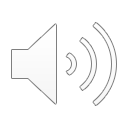 30
Real world applications
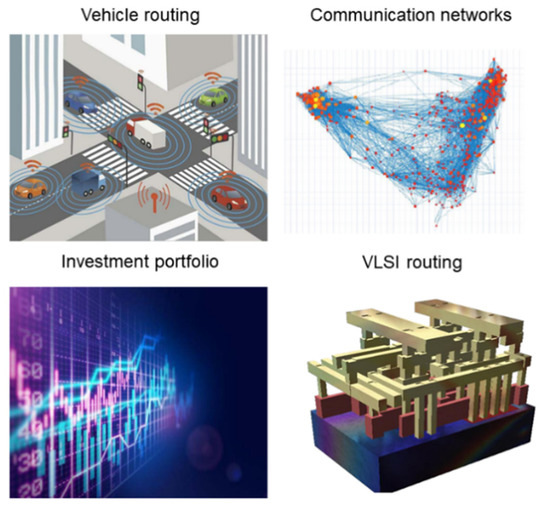 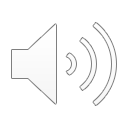 Zhang, Y.; Deng, Y.; Lin, Y.; Jiang, Y.; Dong, Y.; Chen, X.; Wang, G.; Shang, D.; Wang, Q.; Yu, H.; et al. Oscillator-Network-Based Ising Machine. Micromachines 2022, 13, 1016.
31
Ahmed, I.; Chiu, P.W.; Moy, W.; Kim, C.H. A probabilistic compute fabric based on coupled ring oscillators for solving combinatorial optimization problems. IEEE J. Solid-State Circuits 2021, 56, 2870–2880.
MAX-CUT (NP-Complete)
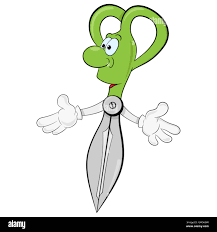 Happy scissor that wants to cut as many
edges as possible along one smooth line

Tank deciding how many routes can I destroy
in one motion without going backward
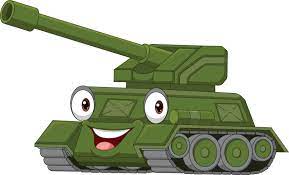 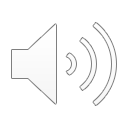 32
MAX-CUT
Easy to check if this solution is better
than another offered solution
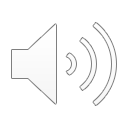 33
MAX-CUT
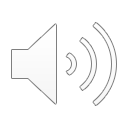 34
MAX-CUT
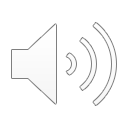 35
e.g. Image Classification
Weighted max cut
(maximize distance
BETWEEN groups)
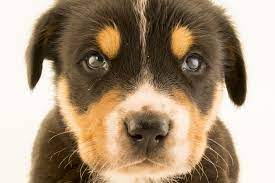 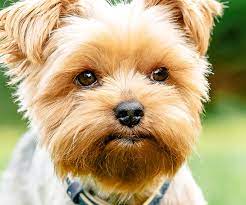 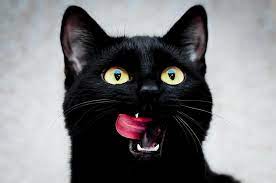 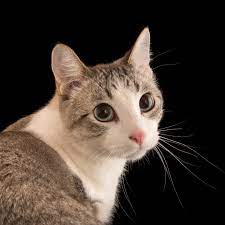 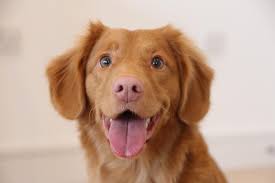 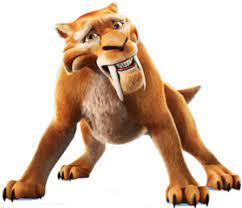 ???
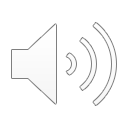 36
Boolean 3-SAT
(x1 v x2 v x3) ^ (x1 v x2 v x4) ^ (x4 v x1 v x3) ^ (x4 v x1 v x2)
Find consistent assignments of xi = 0, 1 such that
the net result is 1 (TRUE)
x1 = 1
x2= 0
x3= 0
x4= 1
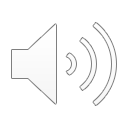 37
6C. But how do we solve these in a reasonable time?
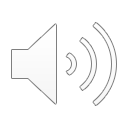 38
How we ‘process’ information
“Neuron”
(Decision maker)
--> Logic
Inputs
{0, 1}
“Synapse”
(Info collecting and
Storage  Memory)
x1
w1
w2
x2
y = x1w1 + x2w2 + x3w3

   	= x.w
w3
x3
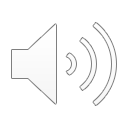 A bit more multi-dimensional 
– a cascade of decisions
Inputs
xi
Outputs
Oi
zi(2)
yi(2)
zi(1)
yi(1)
yi(2)  =      Wij(2) zi(1)

zi(2) = f(yi(2) -bi(2))
yi(1)  =      Wij(1) xj

zi(1) = f(yi(1) -bi(1))
yi(N)  =      Wij(N) zi(N-1)

Oi = f(yi(N) -bi(N))
⎲
⎲
⎲
j
j
j
⎳
⎳
⎳
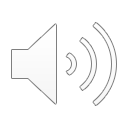 Simple mathematical way to think
Inputs
f(x) = 1/(1+e-x/a)
x1
w1
“COST”
“Synapse”
“Neuron”
w2
x2
z = f(y-b)
U = l(z-z*)2
y = x.w
w3
x3
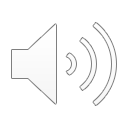 Supervised vs Unsupervised
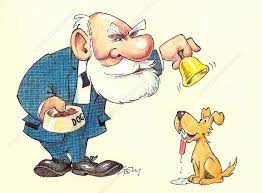 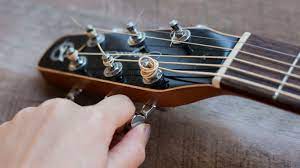 Adjust parameters
(bias, weights) to
get to a minimum loss.

Loss function can be
set by nature, or  
‘designed’ by an algo
Parameters self-adjust
by natural selection(e.g. coincidence detection)
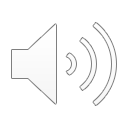 Biology: the origin of our inspiration
Input (ionic current) Controls signal (current) amplitude
Pulse Position Modulation
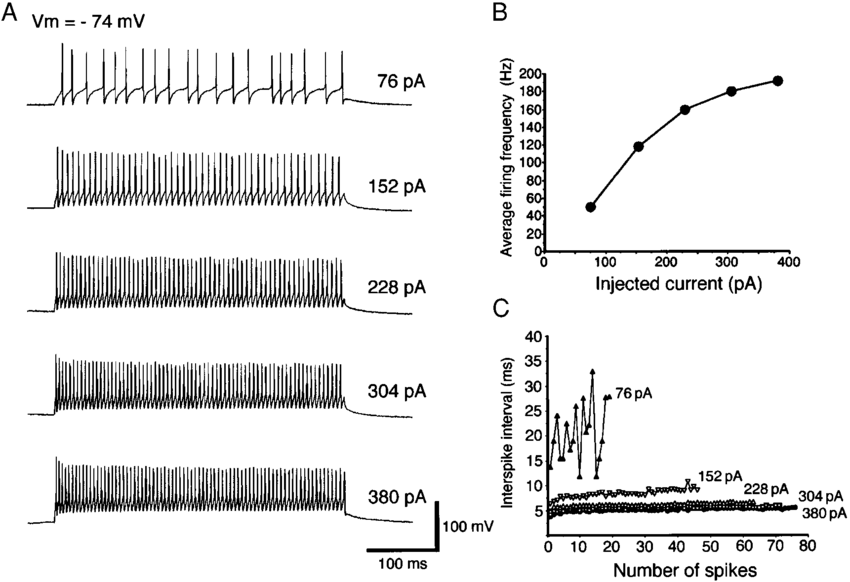 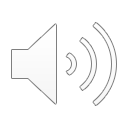 Electrophysiological and Morphological Properties of Neurons in the Rat Superior Colliculus. I. Neurons in the Intermediate Layer – 
Y. Saito and T. Isa Journal of Neurophysiology 82(2):754-67, 1999.
Biophysics of Spike generation and propagation
Na
K Channel
Na Channel
0 mV
+
+
+
+
+
+
+
+
+
I (mA)
-
-
-
+
+
-
-
-
+
-
-
-
+
30 mV
-70 mV
-55 mV
-70 mV
-65 mV
K
-
-
-
-
Ion Pumps
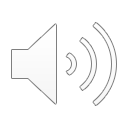 Leaky Integrate and Fire model
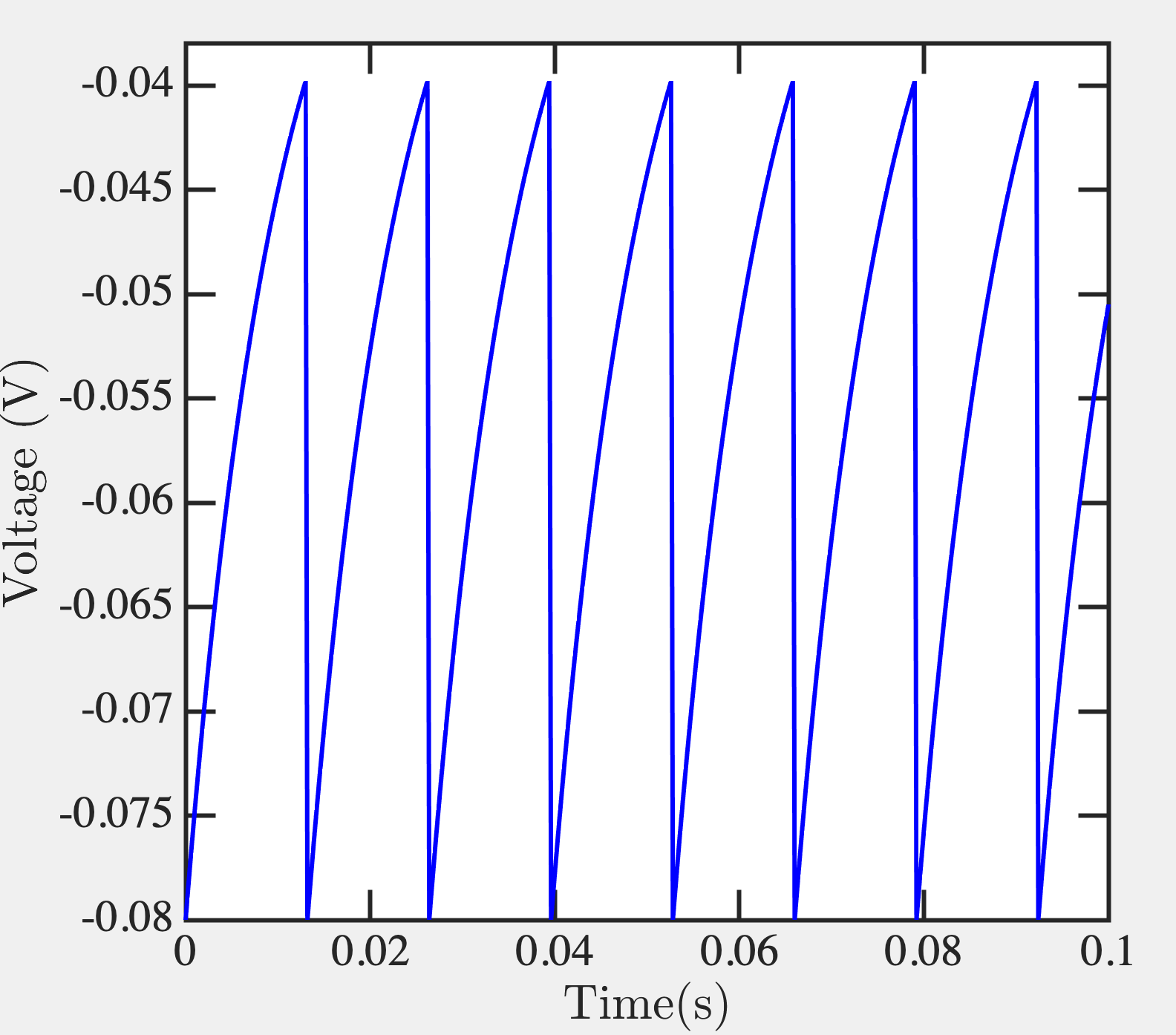 %% Leaky Integrate and Fire model VHLab
 
V_reset = -0.080; % -80mV
V_e = -0.075; % -75mV
V_th = -0.040; % -40mV
Rm = 10e6; % membrane resistance
tau_m = 10e-3; % membrane time constant
 
dt = 0.0002;
T = 0:dt:1; % 1 second simulation
 
Vm(1) = V_reset;
Im = 5e-9;
 
for t=1:length(T)-1,
    if Vm(t) > V_th,
        Vm(t+1) = V_reset;
    else,
        Vm(t+1) = Vm(t) + dt * ( -(Vm(t) - V_e) + Im * Rm) / tau_m;
    end;
end;
 
plot(T,Vm,'b-');
xlabel('Time(s)');
ylabel('Voltage (V)');
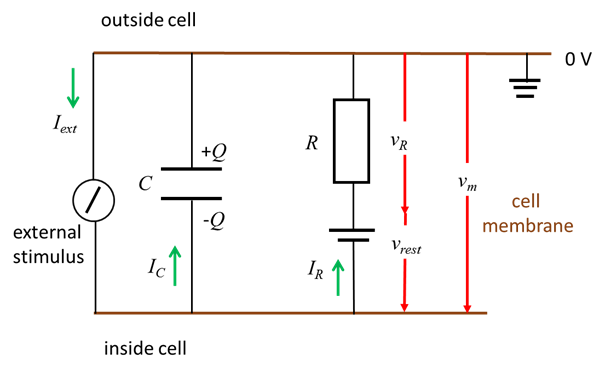 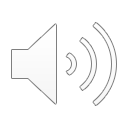 https://d-arora.github.io/Doing-Physics-With-Matlab/mpDocs/pbs007.htm
Playing with parameters
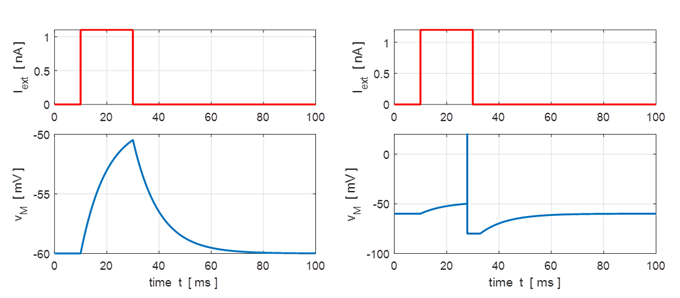 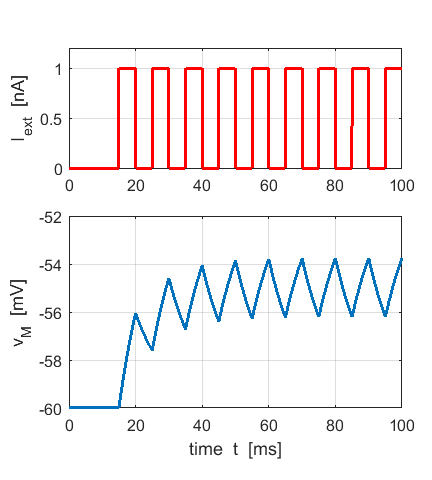 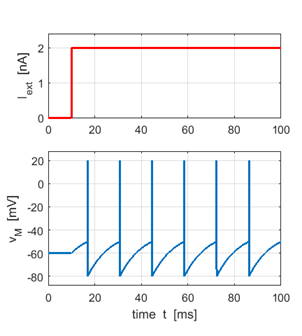 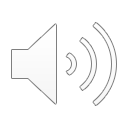 46
A Hodgkin-Huxley Circuit
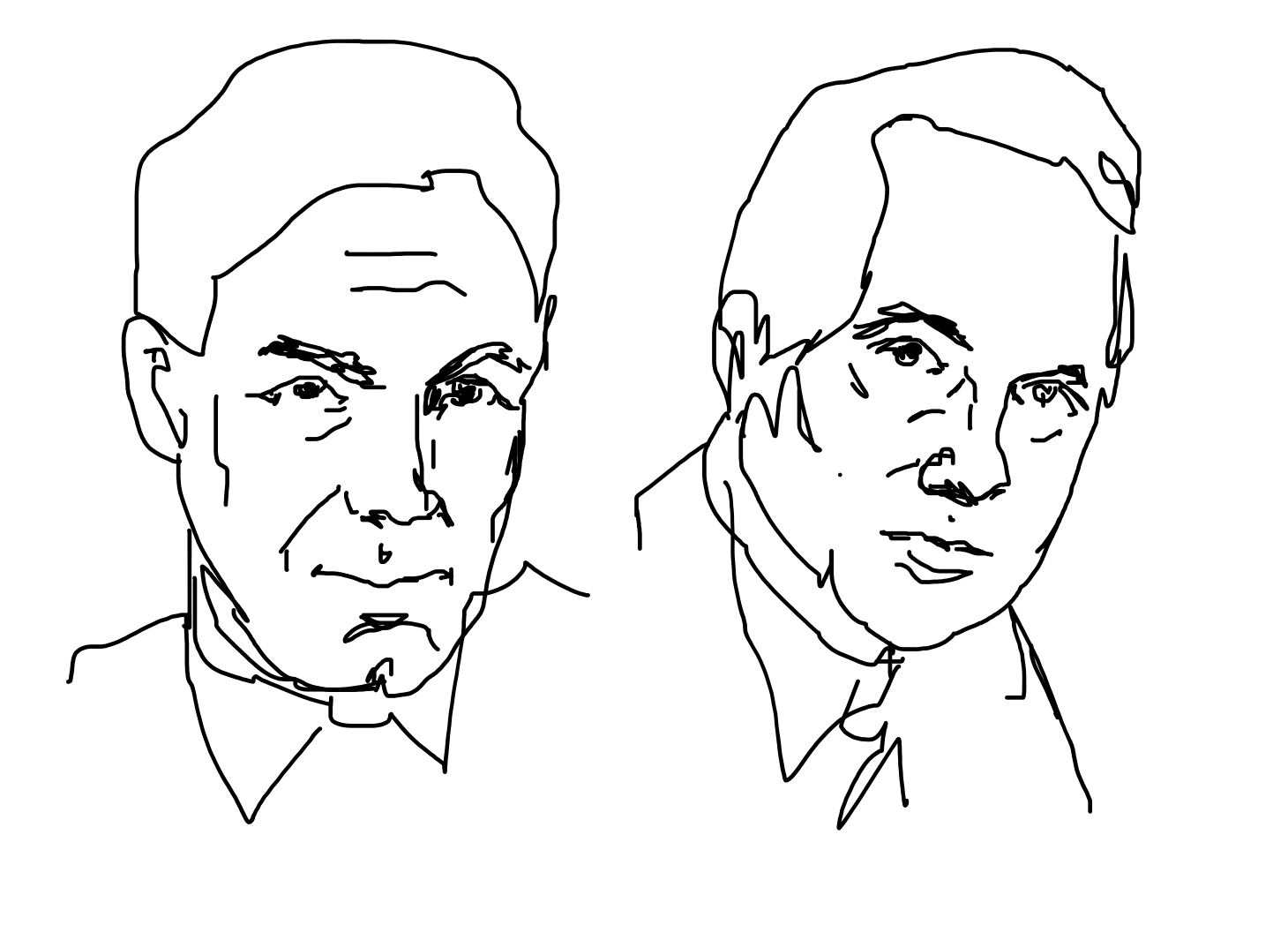 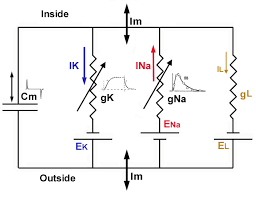 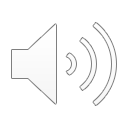 47
A Hodgkin-Huxley Circuit
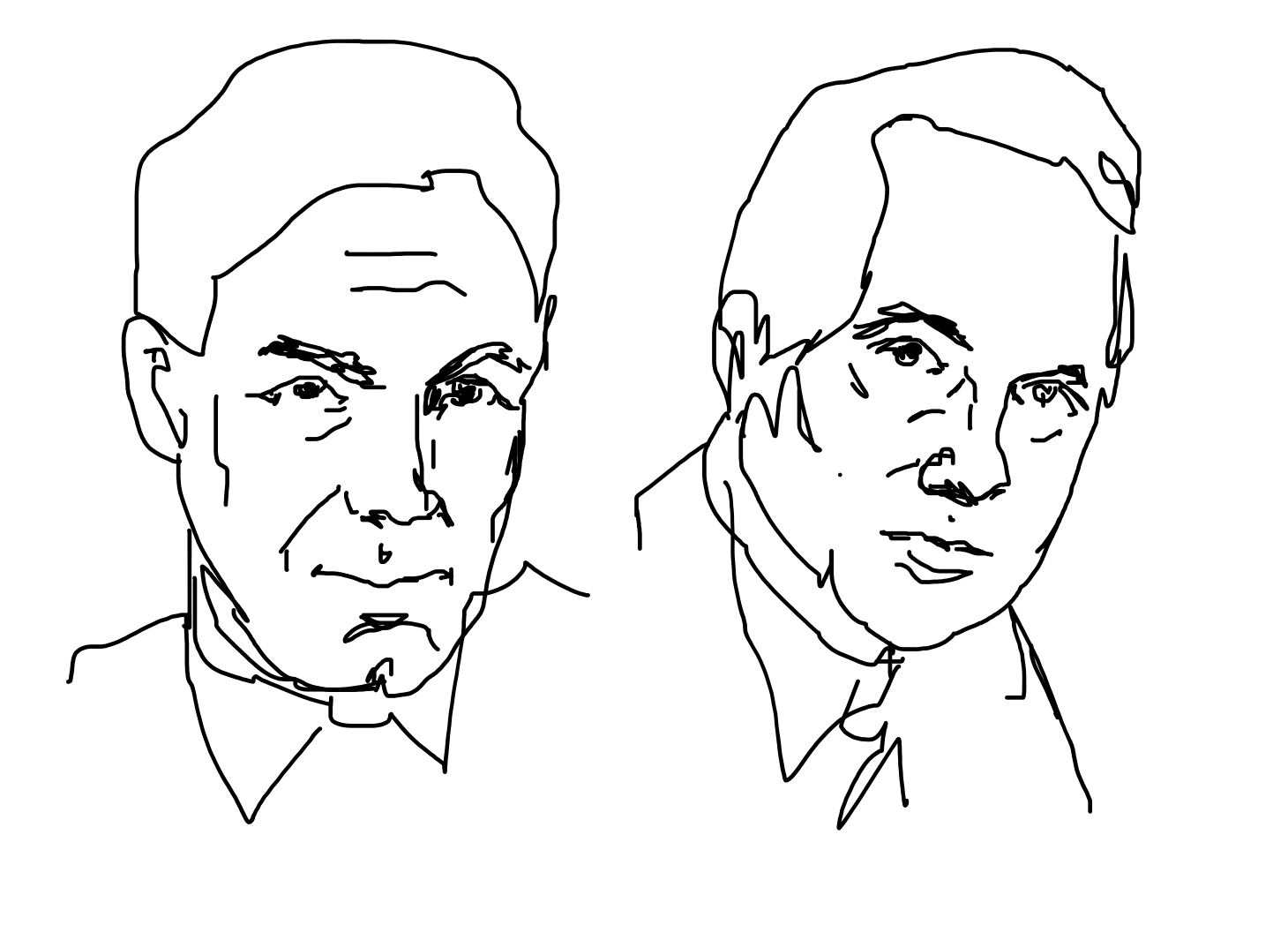 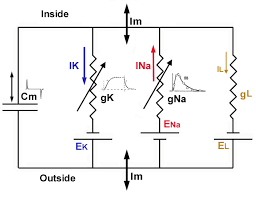 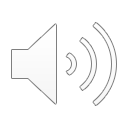 48
All or none
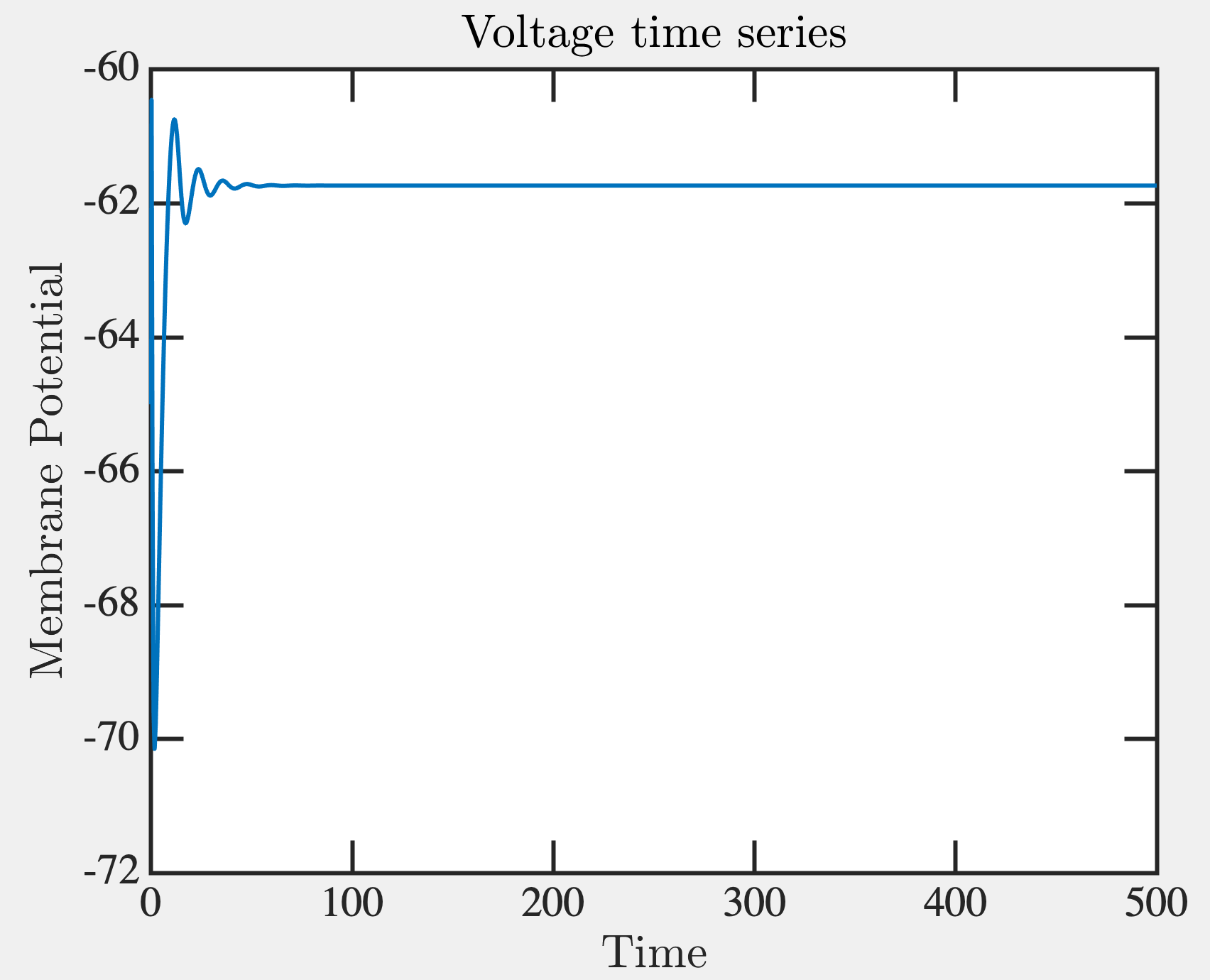 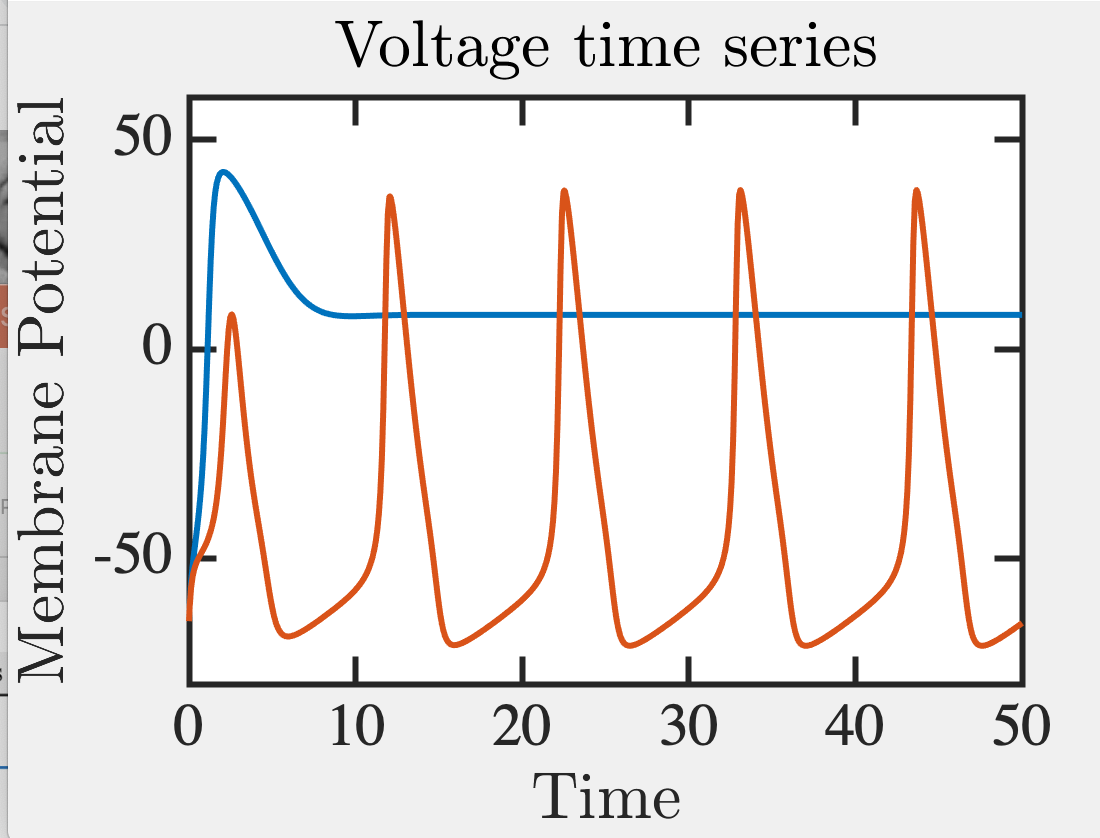 I = 5mA
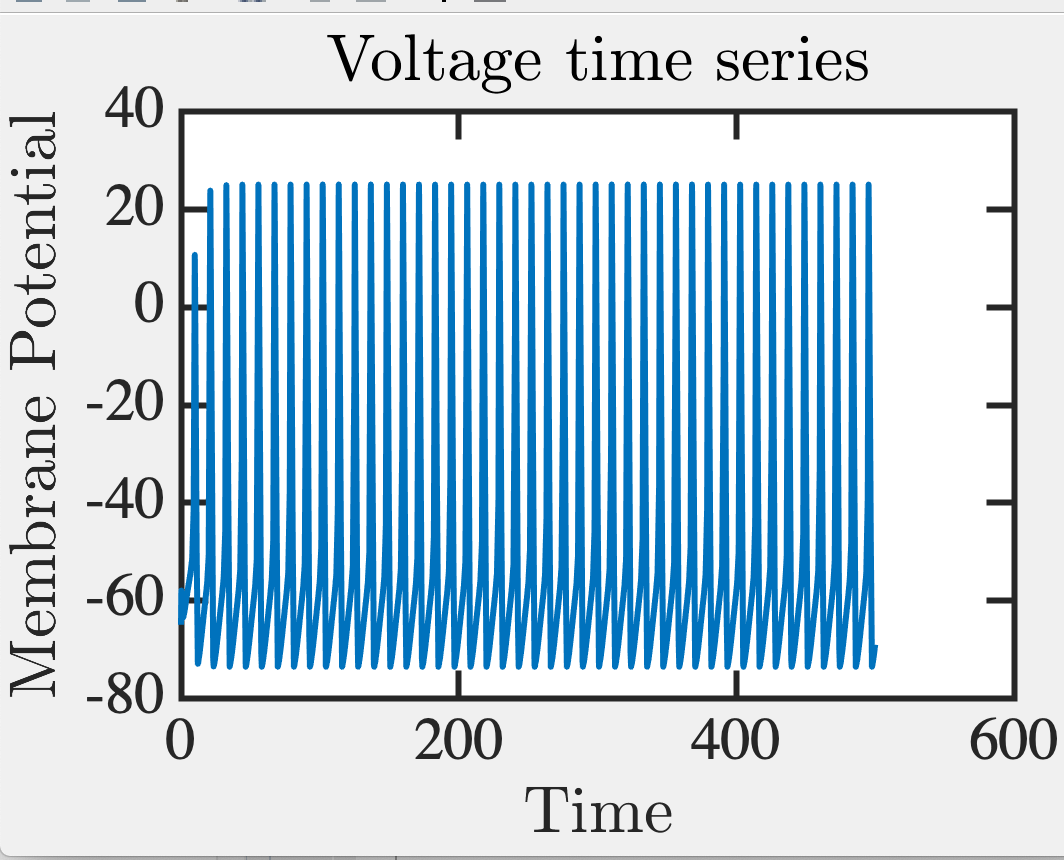 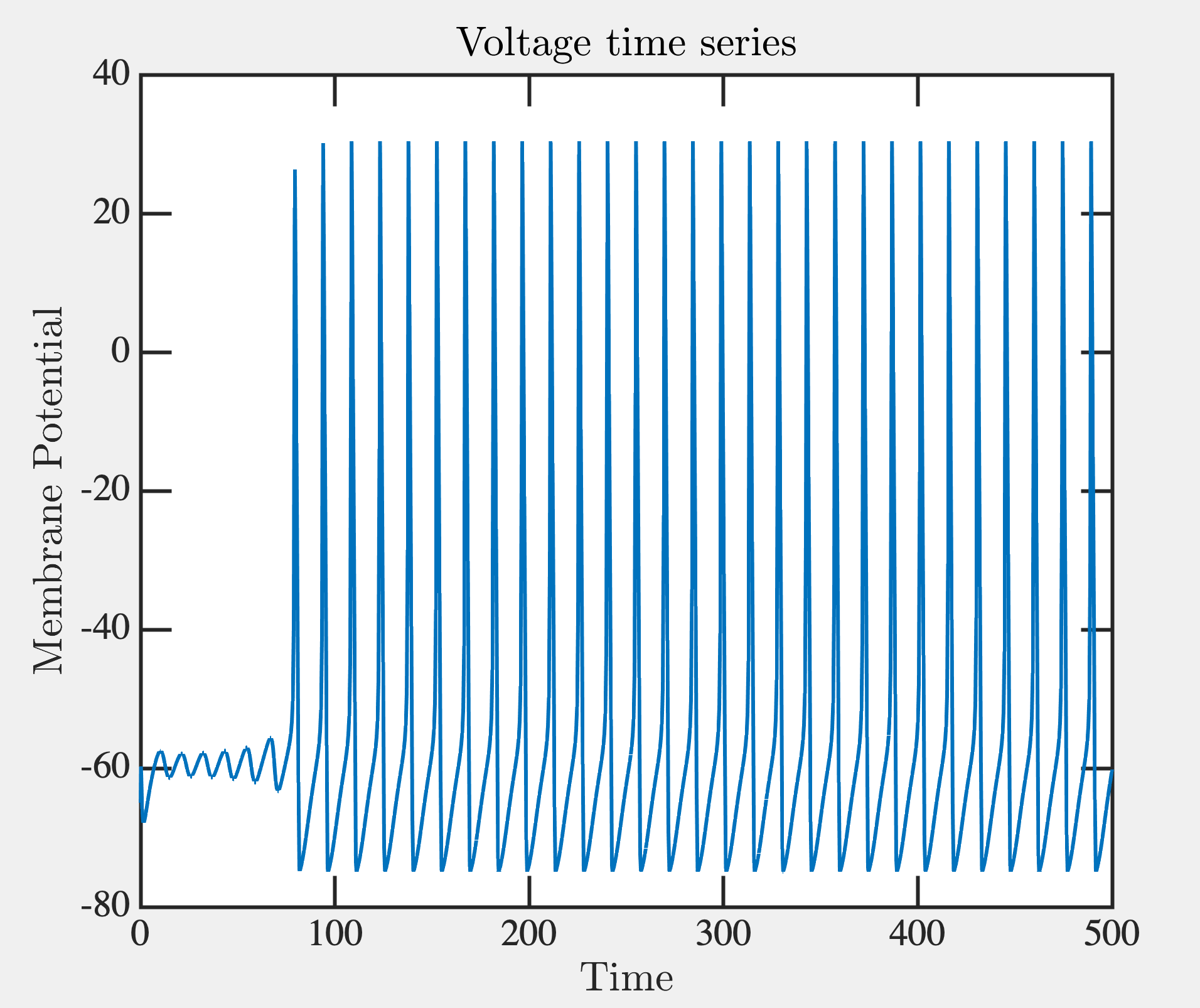 I = 20mA
I = 10mA
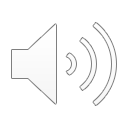 49
Matlab code share Rohit Chandra
Glutamates
-
-
+
+
+
+
+
+
+
+
+
-
-
+
+
+
+
Axon
Dendrite
Fitzhugh-Nagumo Model
Cable Equation
Morris-Lecar
Hodgkin-Huxley
Leaky Integrate and Fire
Izhikevich Model
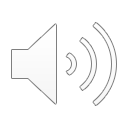 50
Probabilistic bits (p-bits)
Digital data analog read-out
V=-45mV
V=-55mV
V=-50mV
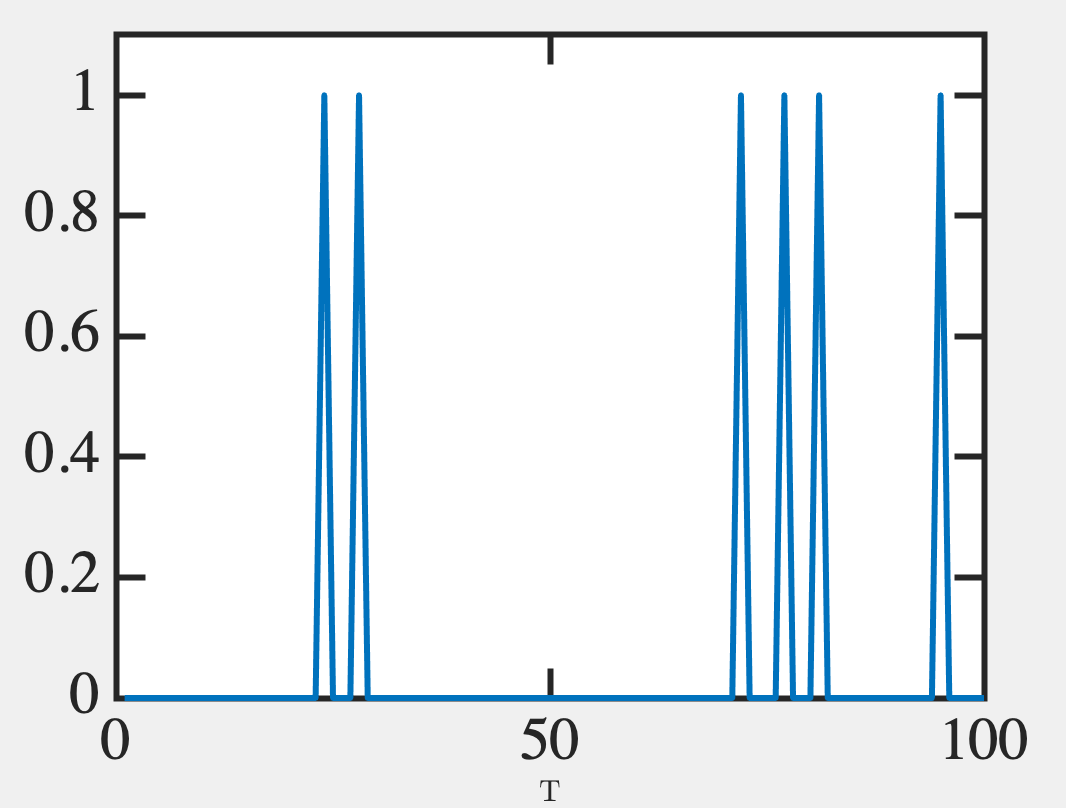 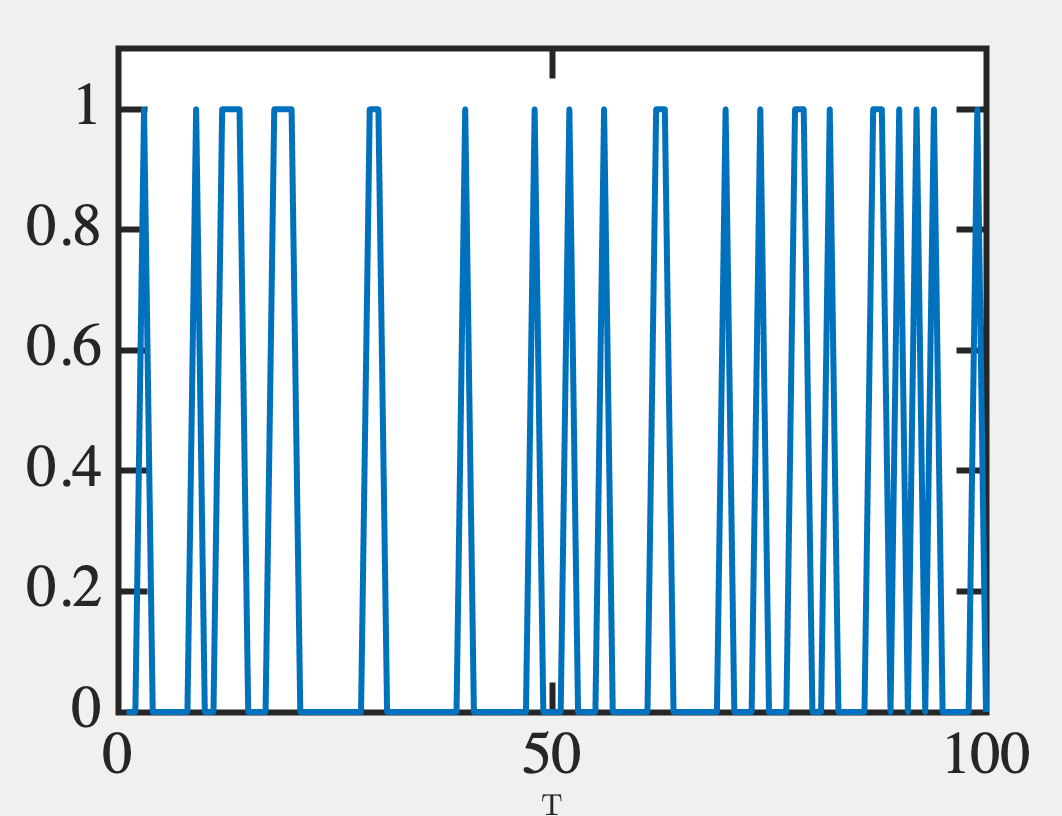 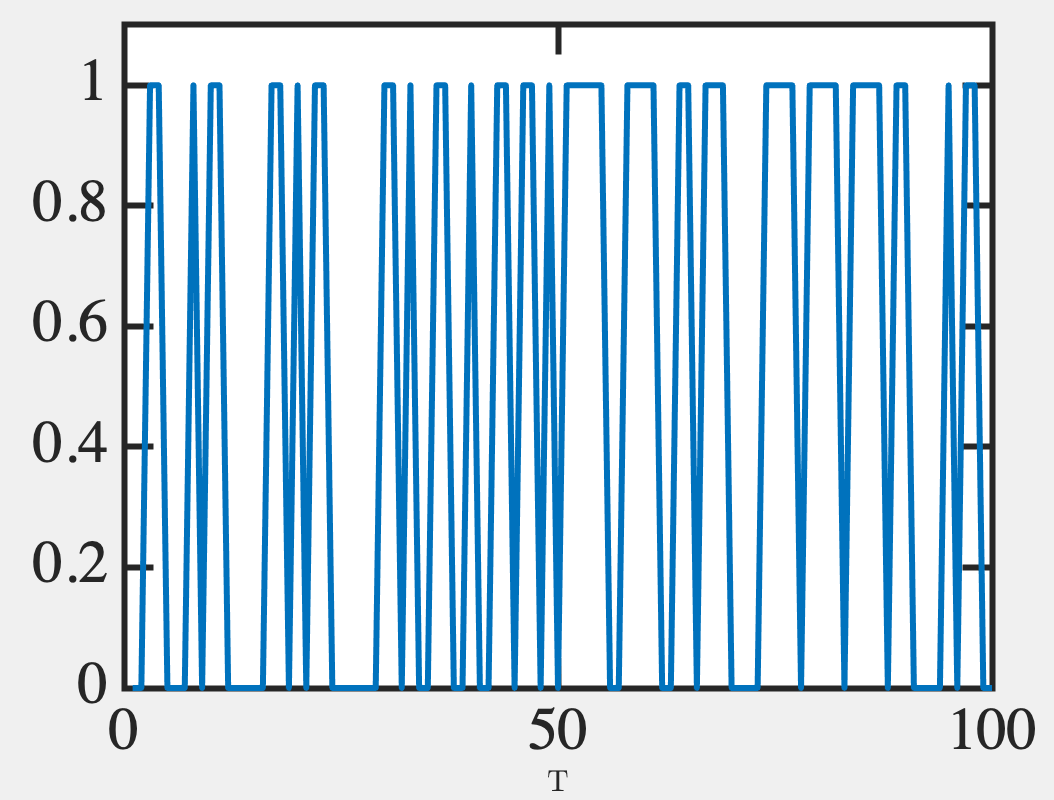 0.5
0.3
0.1
V=-40mV
V=-35mV
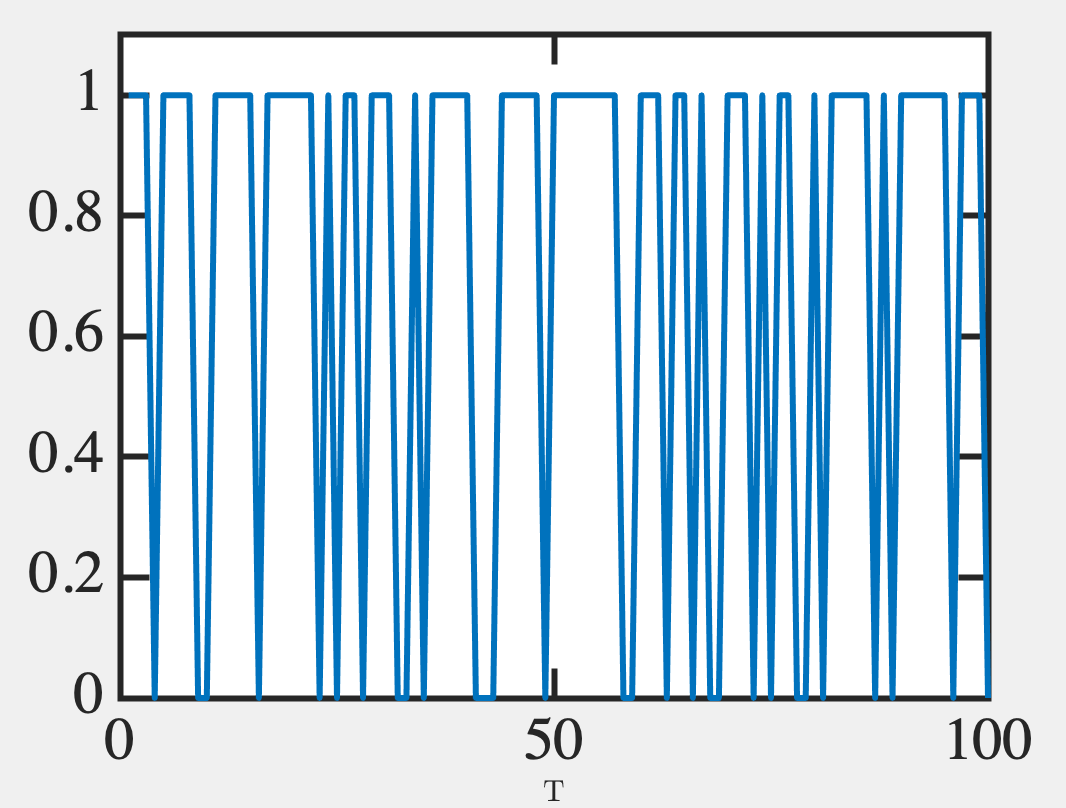 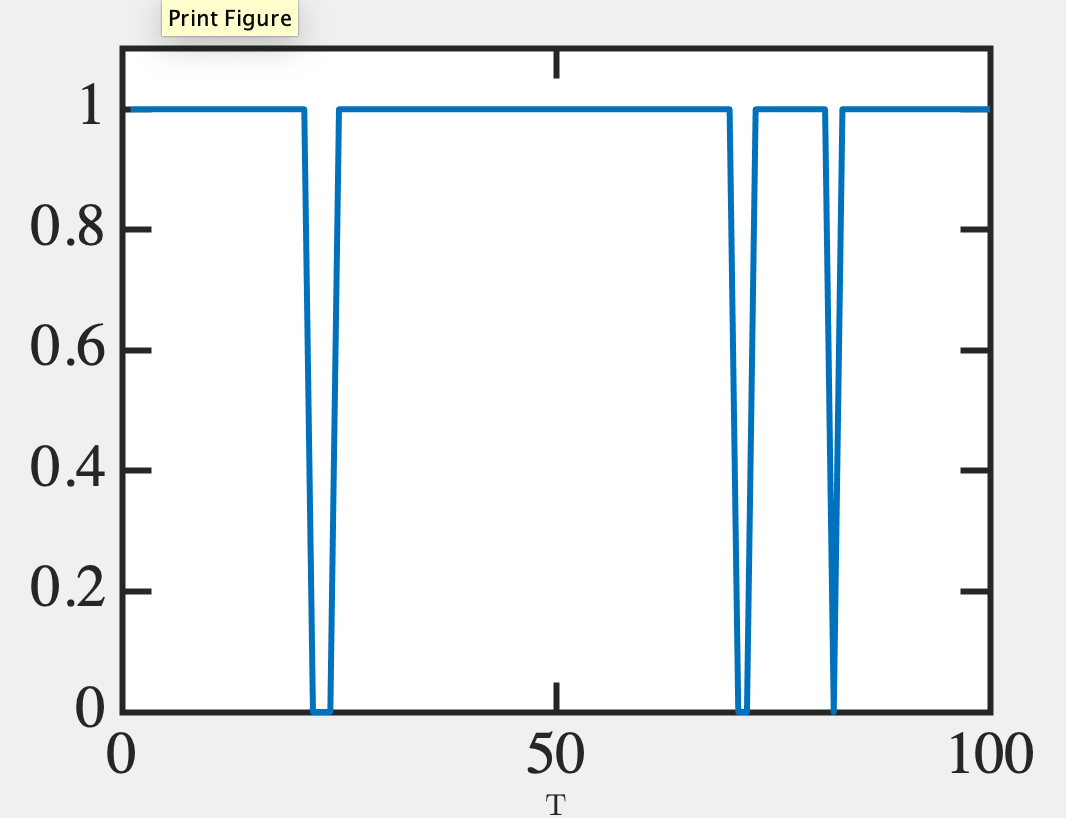 0.9
0.7
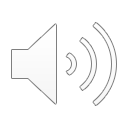 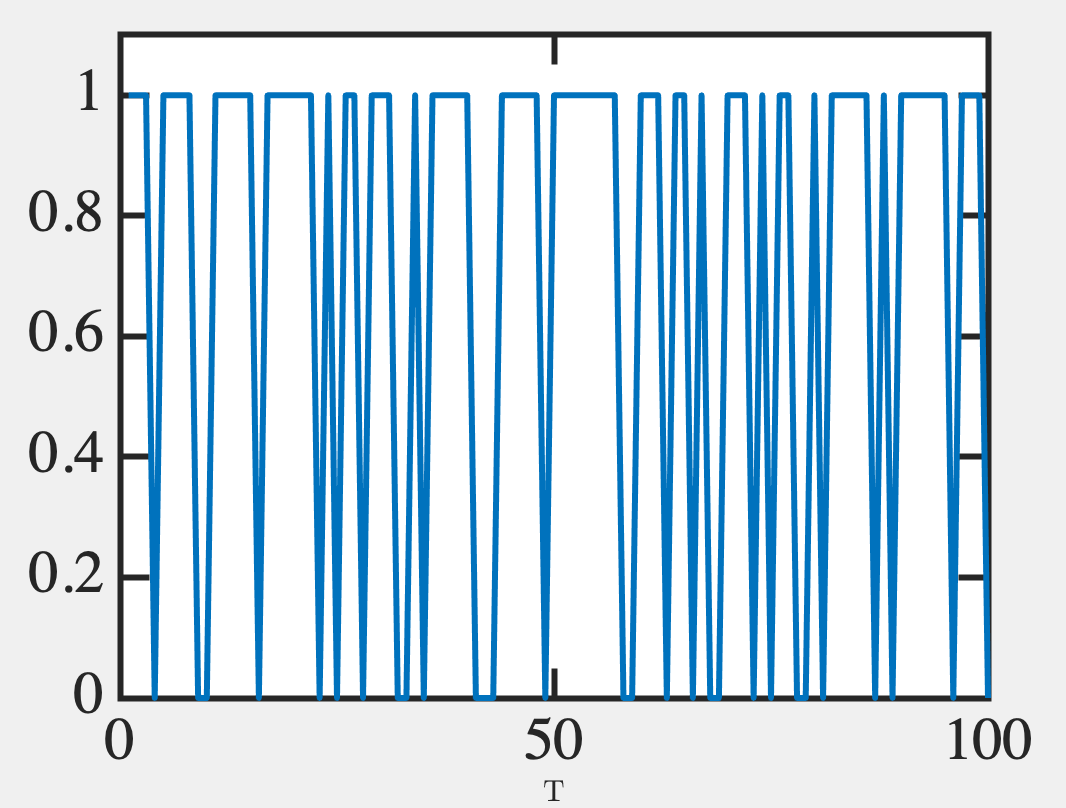 0.7
y  stream of 100 random #s between 0 and 1 
	y=rand(100,1); 
	Matlab

Binarize with a given probability p=0.7
   (y < p  print 1, else 0) 

          y=y<p;
Python
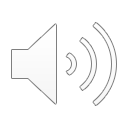 52
Probability set by interconnects and neighboring neuronal outputs 

How do we program interconnects? 

Biology: unsupervised, Hebb’s rule (“neurons that fire together wire together”)
Feedback Loop
y2 set by W12
W12 set by y2
Donald O Hebb
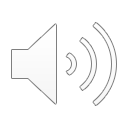 Example Hebbian
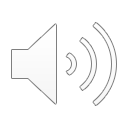 Neurons connect over time as Venn diagrams to form cliques
(Not fully unsupervised – Hippocampus directs it)
How are arrival probabilities relevant?
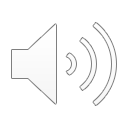 STDP: Spike Timing Dependent Plasticity
6D. Bio-inspired Neuromorphic Computing
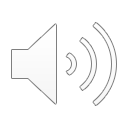 56
Dynamics of Physical Neurons
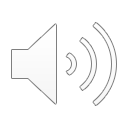 Each is 0 (quiescent)
or 1 (fired)
Programming interconnects
in Artificial Neural Nets
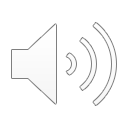 Programming interconnects
in Artificial Neural Nets
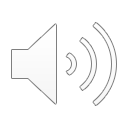 Map onto a known problem
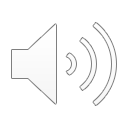 The neuronal space
Phase space of 2n possibilities

264 grains of rice is > 1 millennium of global rice production 
(storage space > 50 countries in the globe)

2100 = 1030 (1 kg has 1030 electrons)

Can embed a large search space there!!
Finding a ground state is hard and may take time, with false positives
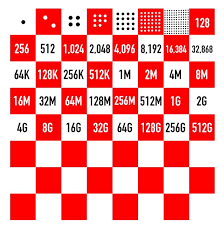 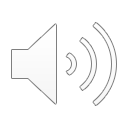 The neuronal space
Can be stuck in ‘metastable’ states

Rock or tilt the potential
Change the temperature
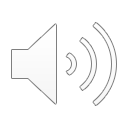 Neuro-synaptic systems
can be programmed to
solve very large 
optimization problems
approximately at moderate
speeds
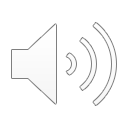 63
Next Lecture
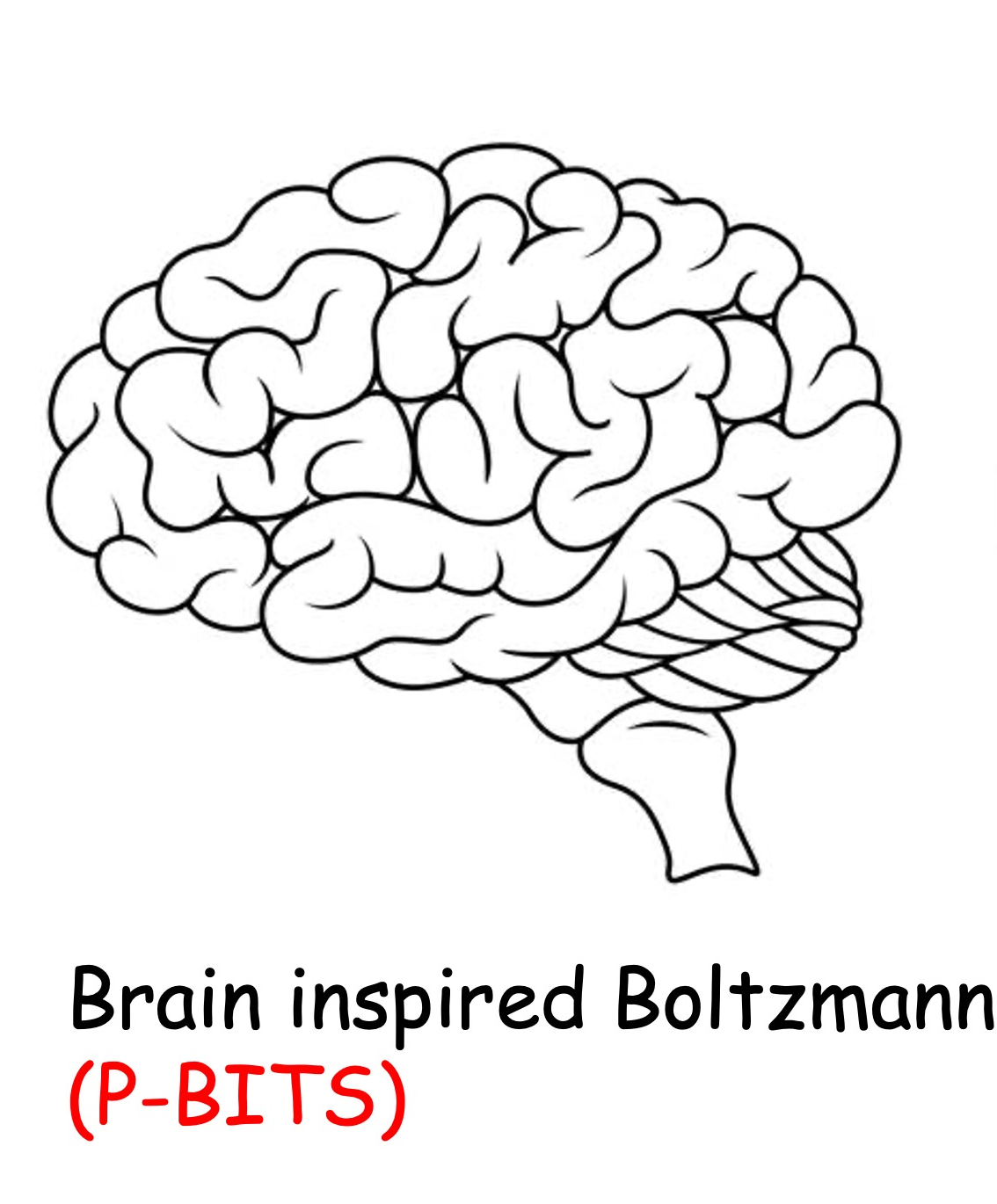 Boltzmann Machines
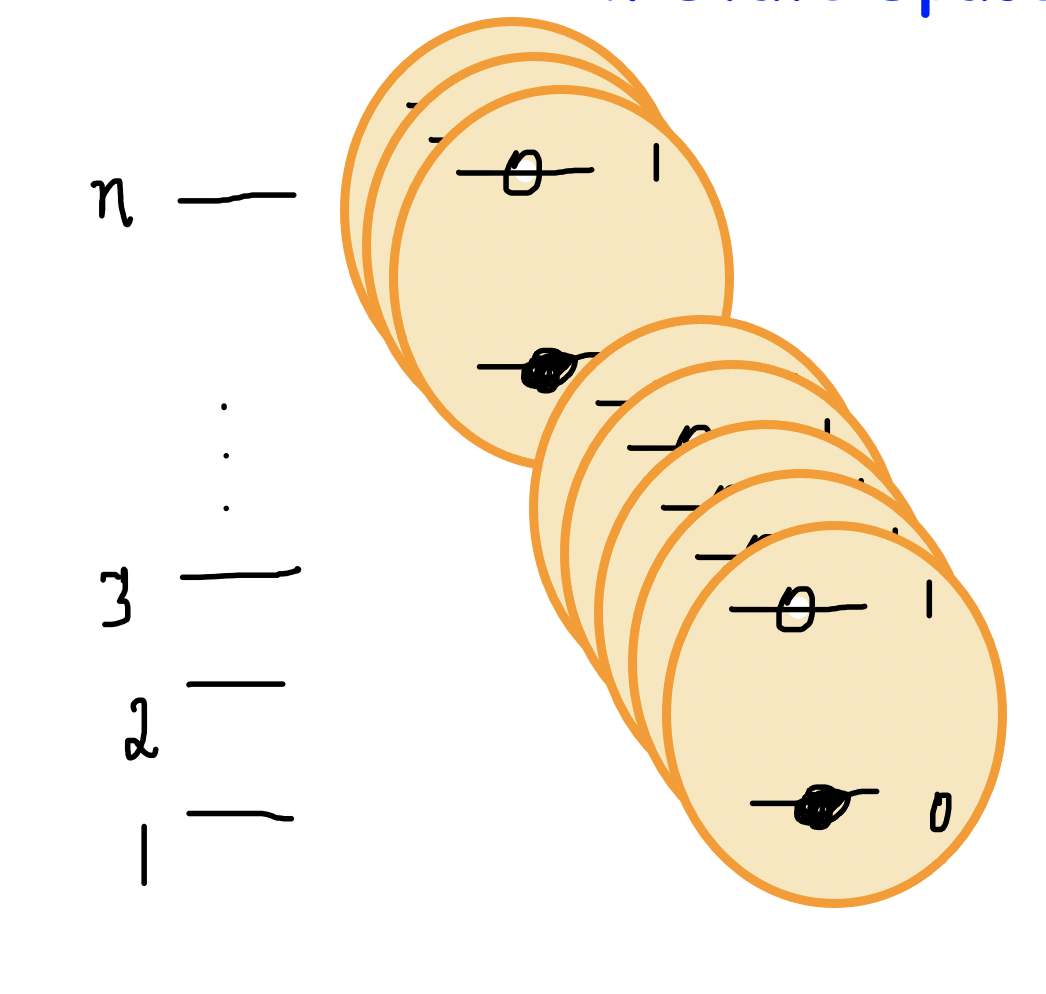 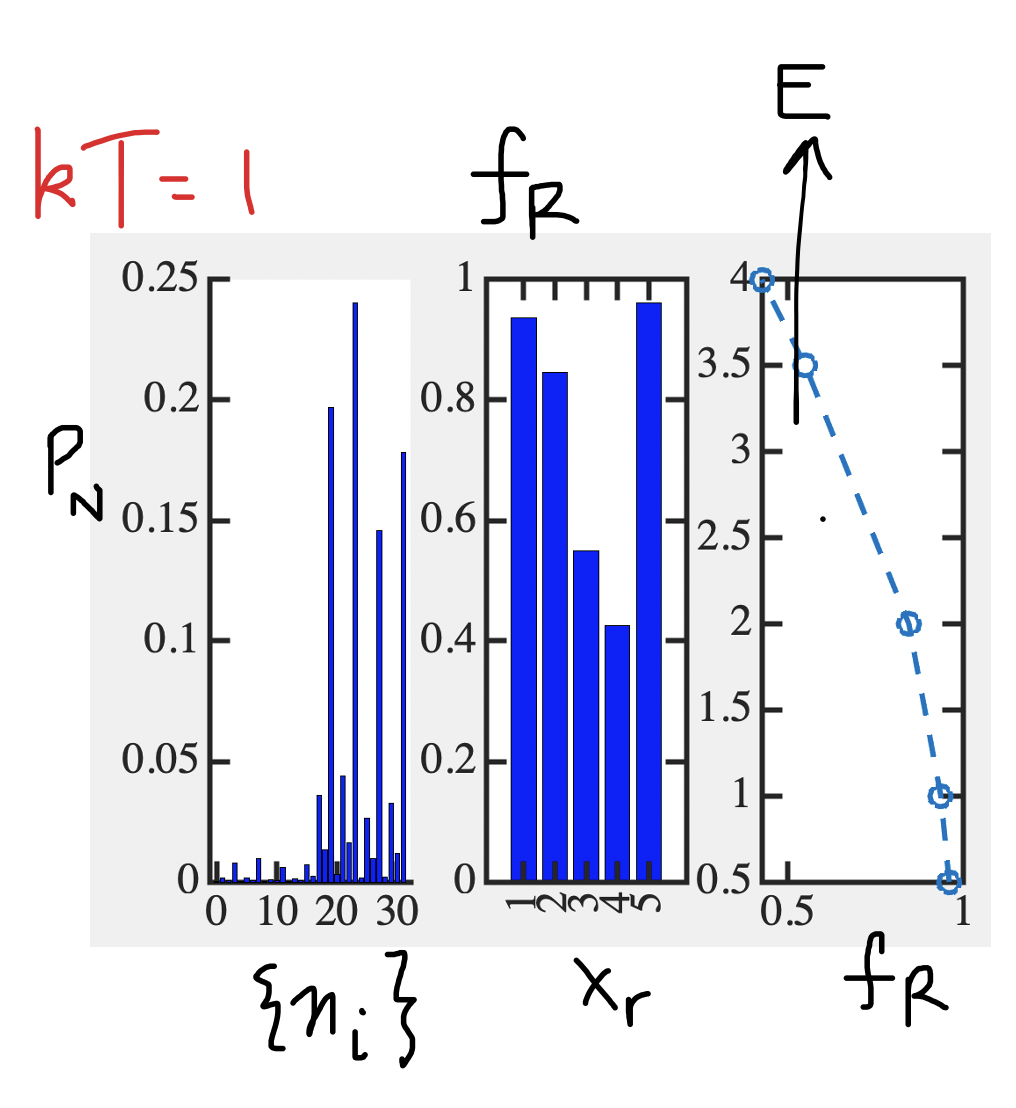 2n configuration space
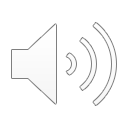 Solving with time sampling
64